Civilní sporné řízení před soudem I. stupně – vybrané otázky
Petr Lavický
Přehled výkladu
Zcizení sporné věci
Možnosti a meze urychlování řízení
Dispoziční zásada
Advokátské spory
Kontumační rozsudky a rozsudky pro uznání
Právní moc
Předmět sporu
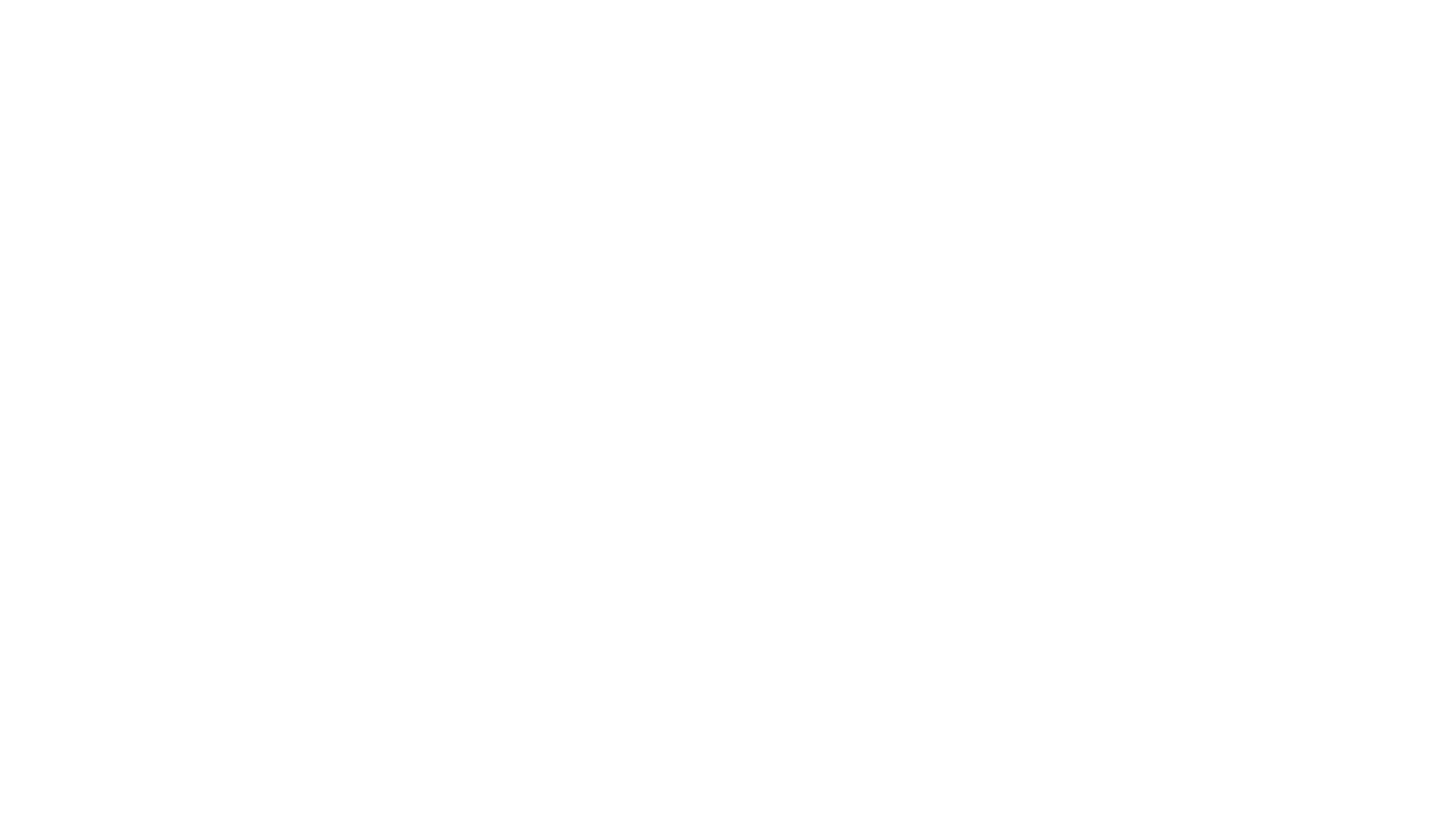 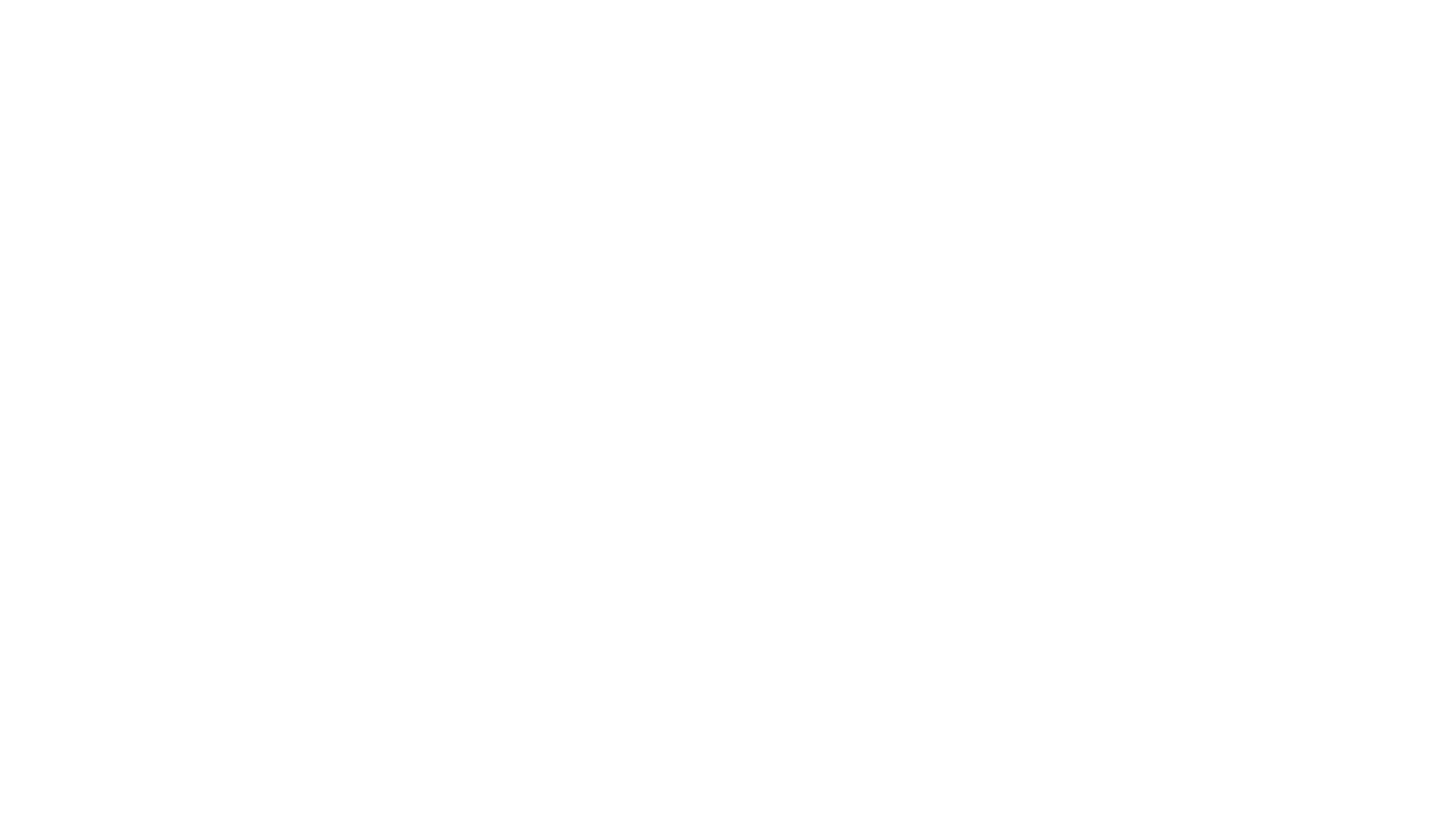 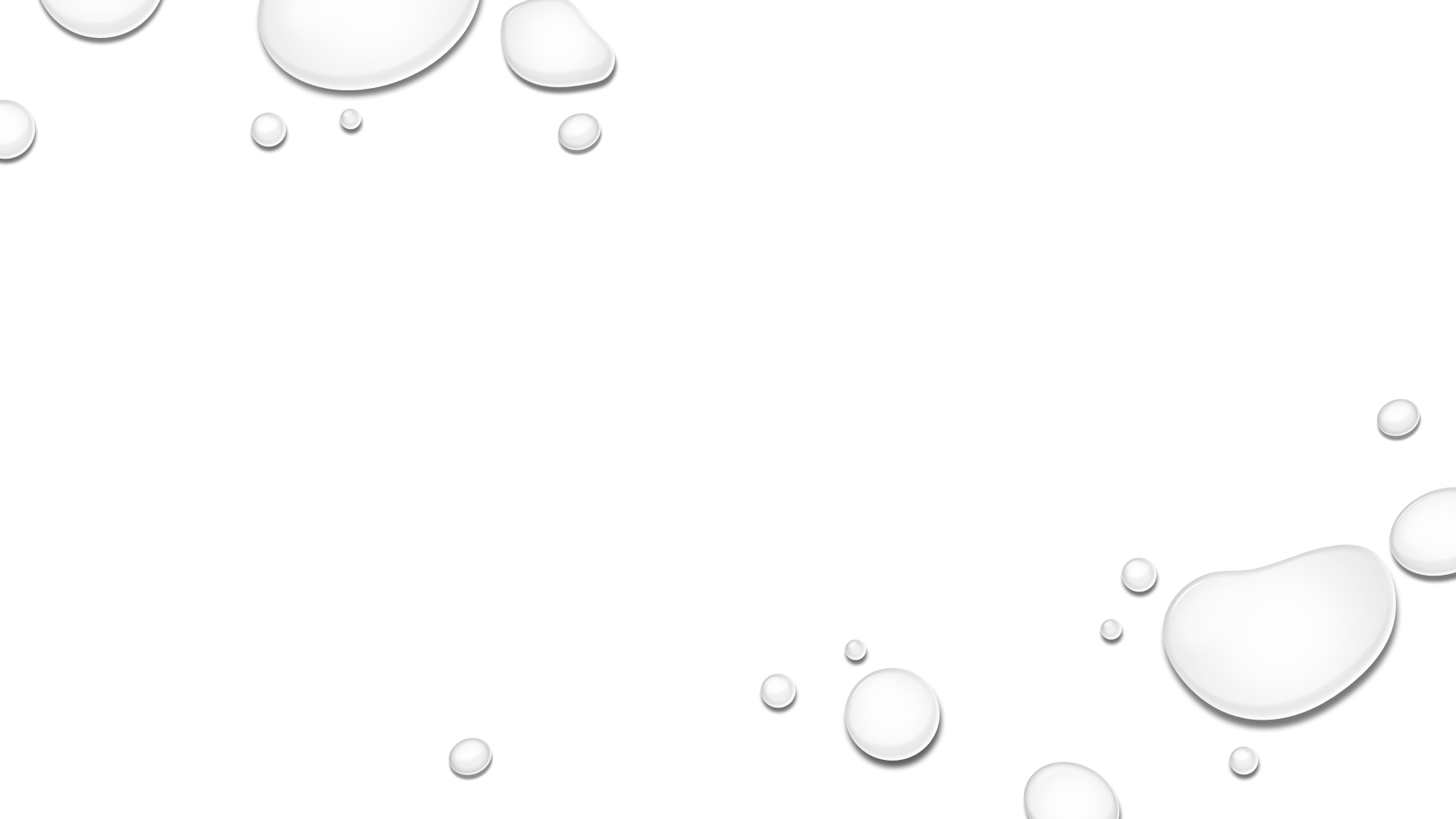 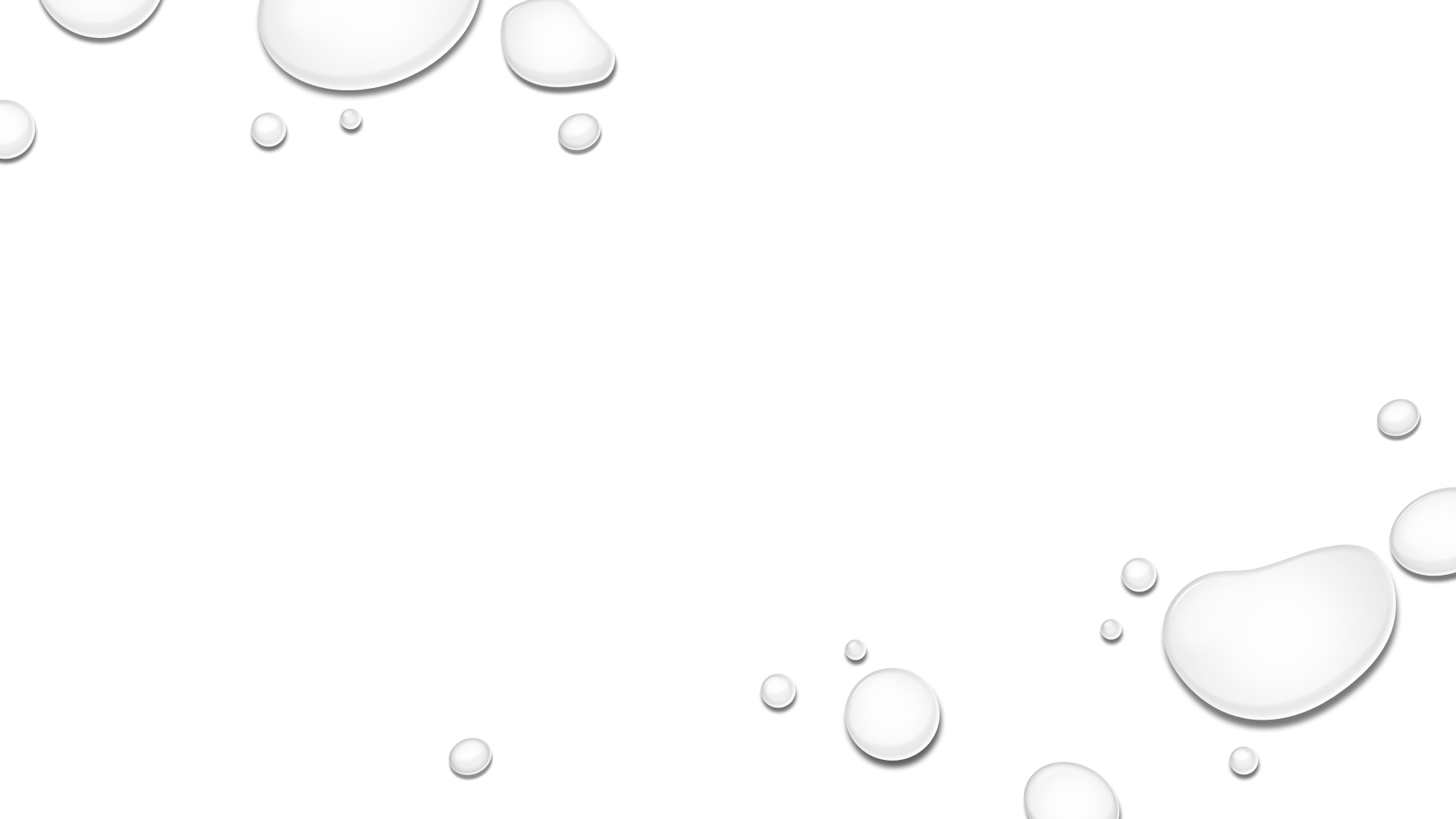 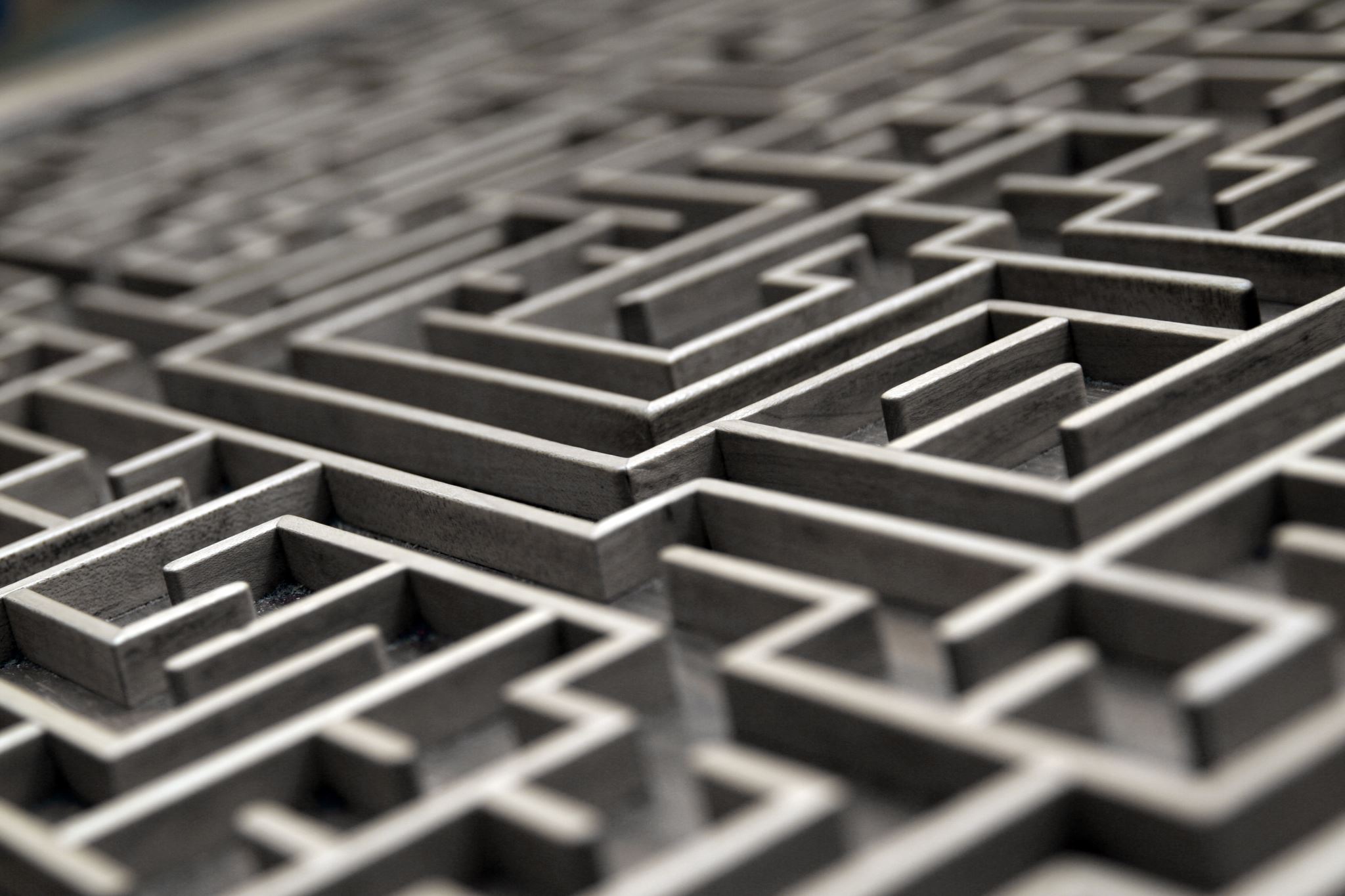 Zcizení sporné věci
Zcizení sporné věci po zahájení řízení
Lze po zahájení řízení zcizit spornou věc (pohledávku)?
Např. postoupit pohledávku nebo Převzít dluh
Prodat nemovitost během určovacího sporu
Je-li to možné, jak má na zcizení sporné věci procesní právo reagovat?
Hmotněprávní zákaz zcizení sporné věci
Římské právo a obecné právo obsahovalo hmotněprávní zákaz zcizení sporné věci
Rakouský a německý ZPO z konce 19. stol. tento přístup opouštějí – dodnes trvající stav
Reakce procesního práva na zcizení sporné věci
„Přímé“ procesní nástupnictví
ČR 90. léta
Změna v subjektech hmotněprávního vztahu má automaticky za následek změnu v subjektech procesněprávního vztahu
Ke změně dochází bez rozhodnutí soudu
Stačí, že změnu u soudu uplatní žalobce, žalovaný nebo nabyvatel (poučovací povinnost soudu)
Teoretické problémy koncepce „přímého“ procesního nástupnictví
Rozpor s
dispoziční zásadou
formálním pojetím účastenství
právem stran na projednání věci
principem rovnosti
pojmem singulární sukcese
Praktické problémy koncepce „přímého“ procesního nástupnictví
Postoupení pohledávky žalobcem
je-li účelem cese to, aby se žalobce vyhnul povinnosti hradit žalovanému náklady řízení, je žalovaný zcela bez obrany (jeho nesouhlas s procesním nástupnictvím je irelevantní)
Zcizení věci žalovaným
žalovaný je pořád o krok napřed před žalobcem (opakovaná zcizení)
Shrnutí: není poskytnuta ochrana protistraně zcizitele
CŘS zohledňující změnu v subjektech hmotněprávních vztahů
§ 107a OSŘ
Předpoklady procesního nástupnictví
návrh žalobce
po zahájení řízení nastala právní skutečnost, s níž je spojen převod nebo přechod práva nebo povinnosti, o něž v řízení jde
souhlas nabyvatele, má-li být novým žalobcem
rozhodnutí soudu
Základní problémy § 107a OSŘ
Postoupení pohledávky za účelem vyhnutí se povinnosti hradit náklady
souhlas žalovaného se nevyžaduje
(nedostatečná) ochrana žalovaného přes zákaz zneužití práva
Zcizení věci žalovaným
žalovaný je pořád o krok napřed před žalobcem (opakovaná zcizení)
Shrnutí: obdobně jako u „přímého“ procesního nástupnictví není poskytnuta ochrana protistraně zcizitele
Švýcarská koncepce
Předpoklady:
sporný předmět byl během řízení zcizen
prohlášení nabyvatele, že vstupuje do řízení
nabyvatel má jednat „ve srozumění“ se zcizitelem
souhlas protistrany se nevyžaduje
v odůvodněných případech může protistrana požádat, aby nabyvatel složil jistotu na výkon rozhodnutí
Klady a zápory švýcarské koncepce
Postoupení pohledávky za účelem vyhnutí se náhrady nákladů řízení
strana, která vstoupila do řízení, odpovídá za veškeré náklady řízení
za náklady, které vznikly až do záměny stran, s ní odpovídá solidárně strana, která z řízení vystoupila
Zcizení věci žalovaným v reivindikačním sporu
zda dojde k procesnímu nástupnictví, závisí jenom na nabyvateli
žalobce může vzít žalobu zpět nebo ji změnit na žalobu o peněžitou náhradu
jde-li žalobci o vydání věci, je bez ochrany
CŘS přehlížející změnu v subjektech hmotněprávního vztahu
Důsledky zcizení věci podle rak.-něm. koncepce
Zahájení sporu nevylučuje právo jedné nebo druhé strany, aby zcizila věc, která se stala předmětem sporu, nebo postoupila uplatněný nárok
Takové zcizení věci nebo postoupení pohledávky nemá na řízení vliv
Nabyvatel není oprávněn bez souhlasu odpůrce zcizitele vstoupit jako strana do sporu – tj. singulární hmotněprávní sukcese zásadně není důvodem procesního nástupnictví (!)
Zcizitelova chybějící věcná legitimace je nahrazena legitimací procesní
Právní moc rozsudku dopadá nejen na zcizitele, ale i na právního nástupce
Klady a zápory rak.-něm. koncepce
Postoupení pohledávky
žalovaný je chráněn před účelovou snahou vyhnout se povinnosti hradit náklady řízení
nevýhodou (pro postupníka) může být nižší motivace postupitele k řádnému vedení sporu; nutno upravit v postupní smlouvě
Zcizení věci žalovaným v reivindikačním sporu
povinnost vydat věc bude uložena zciziteli
právní moc rozsudku se vztahuje i na nabyvatele, a proto exekuci vydáním věci lze vést i proti němu
Závěry
Snaha co nejvěrněji zobrazit změny v subjektech hmotněprávního vztahu ve vztahu civilněprocesním nedostatečně chrání zájmy odpůrce zcizitele
Tomuto nedostatku dobře čelí koncepce, podle které se spor dokončí se stranami, které mezi sebou spor zahájily
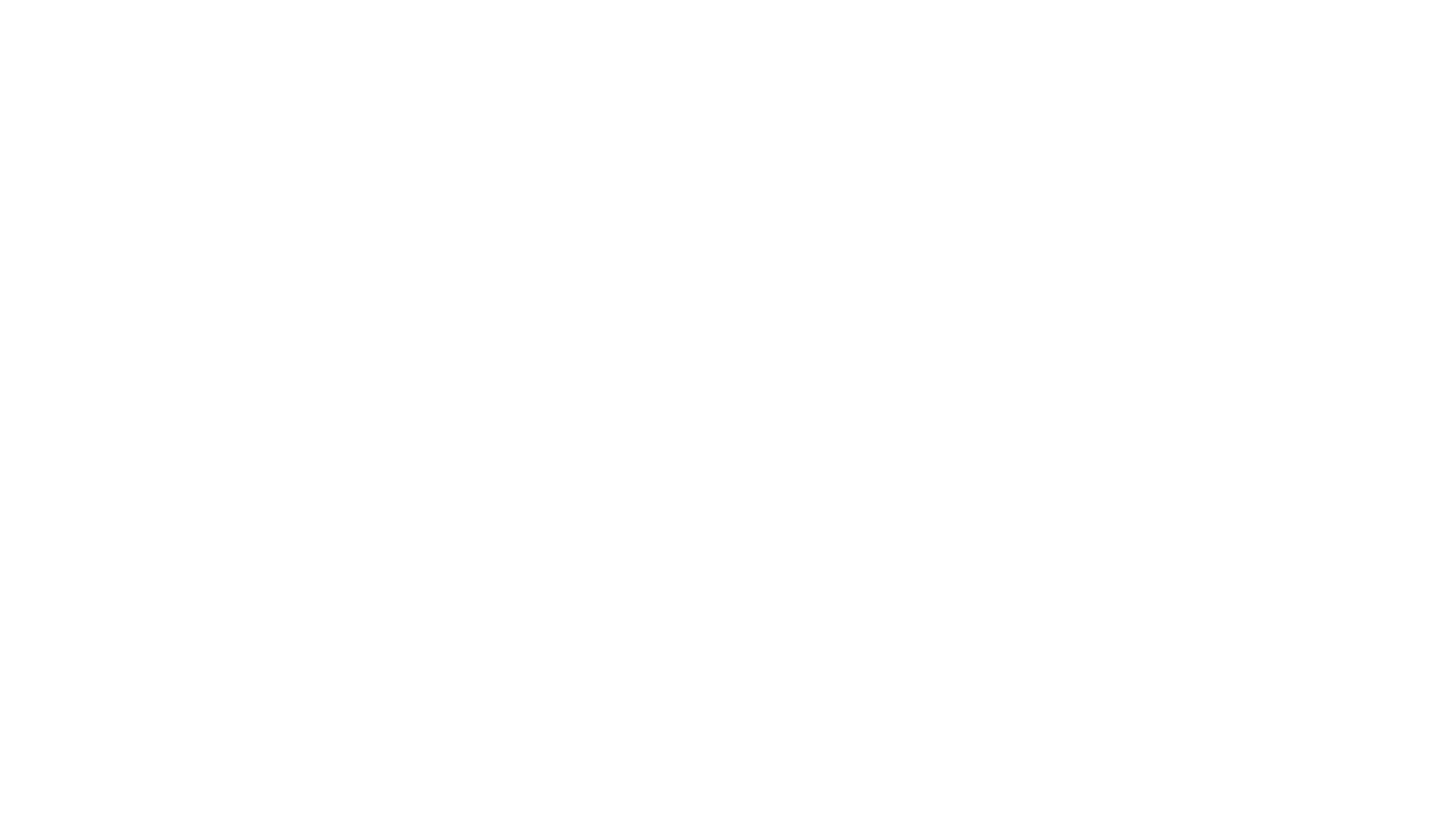 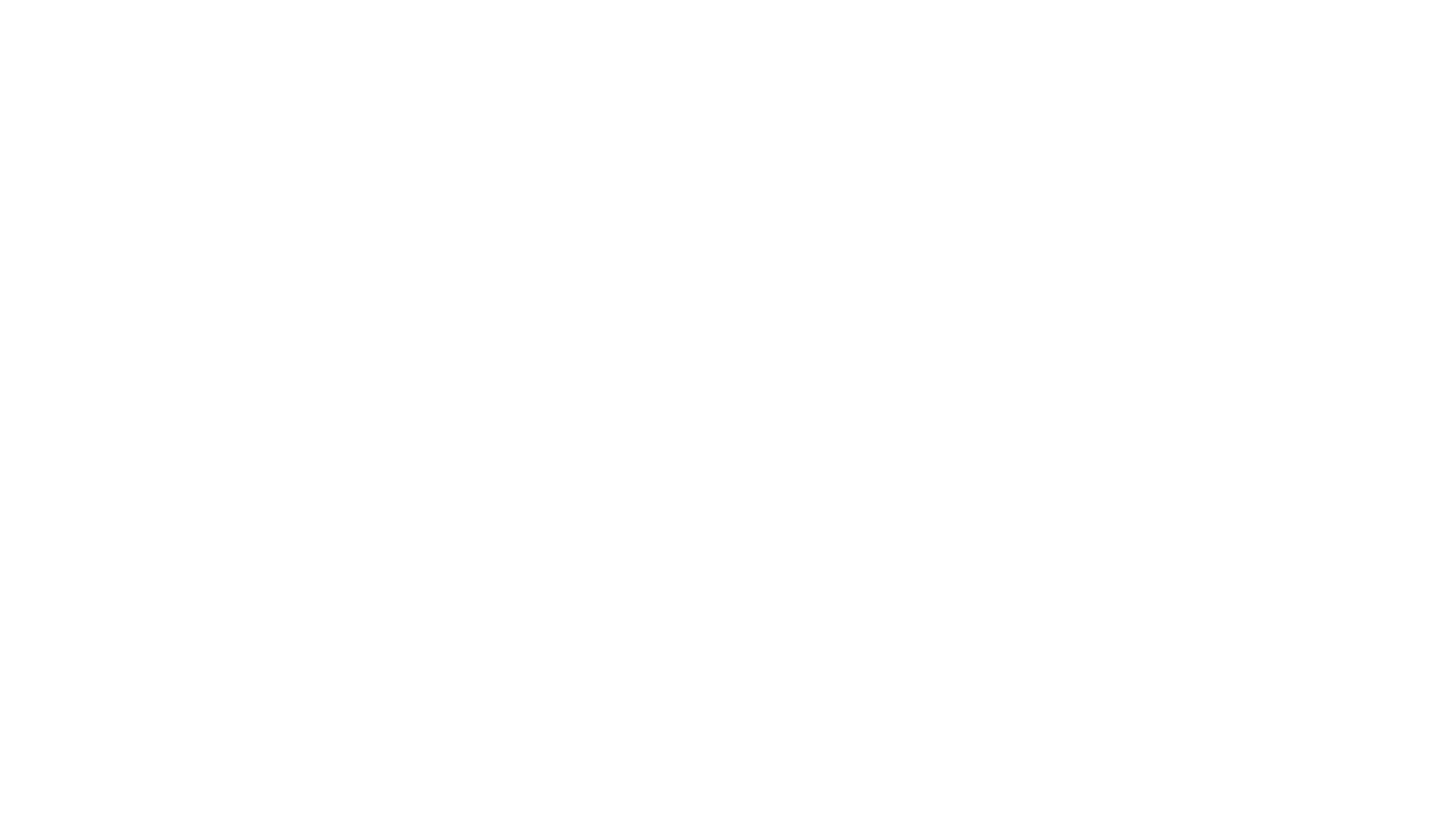 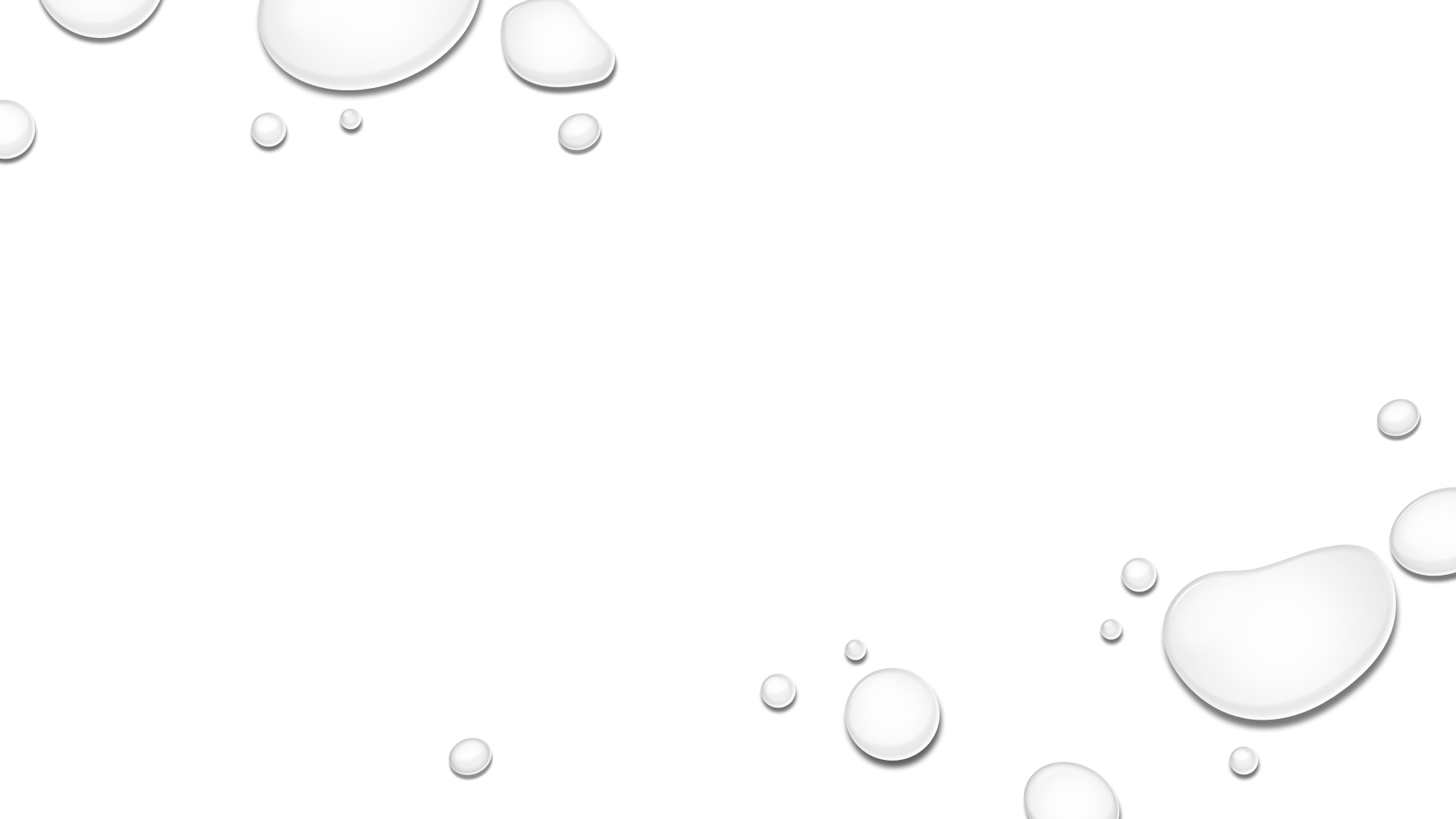 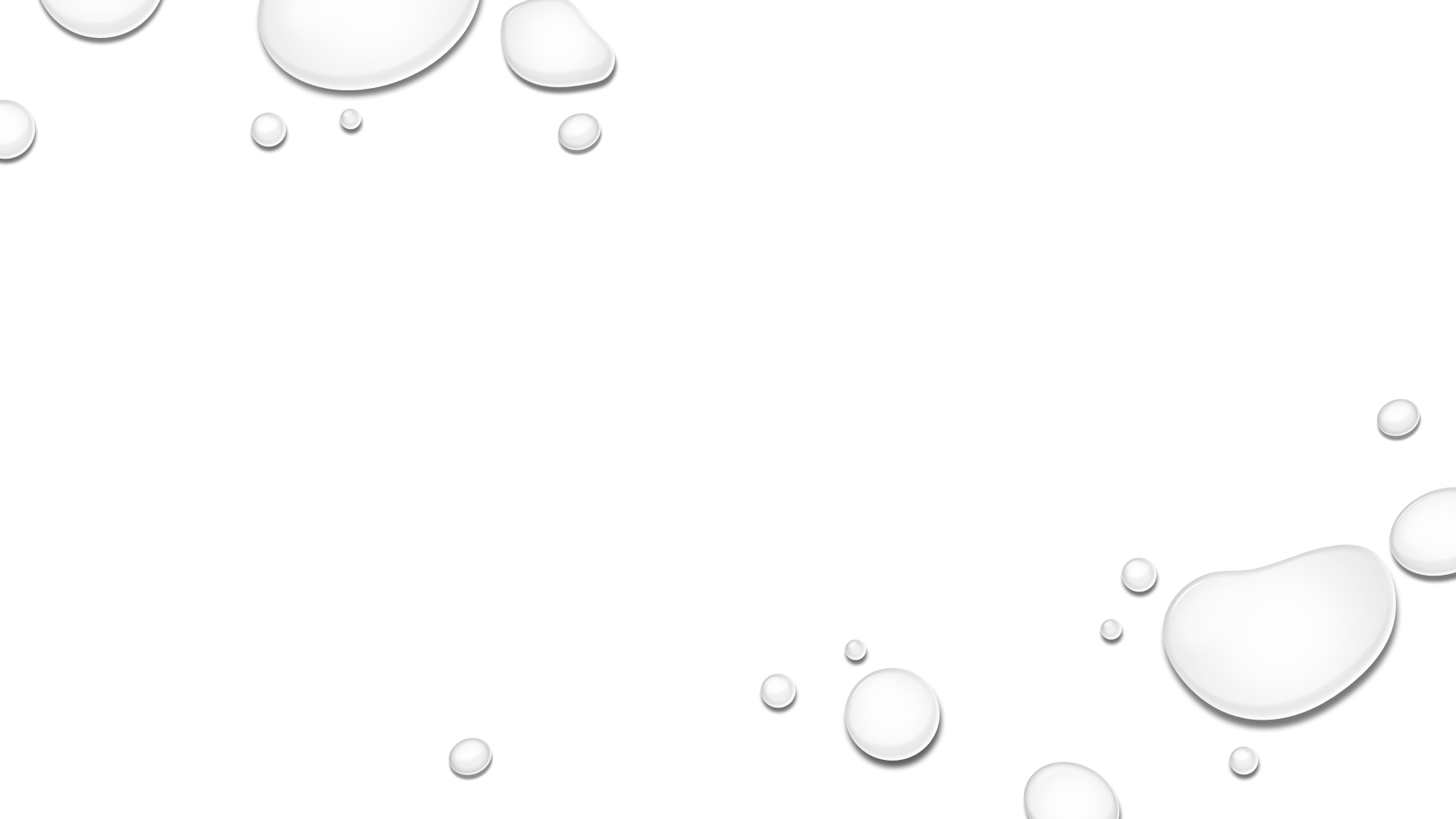 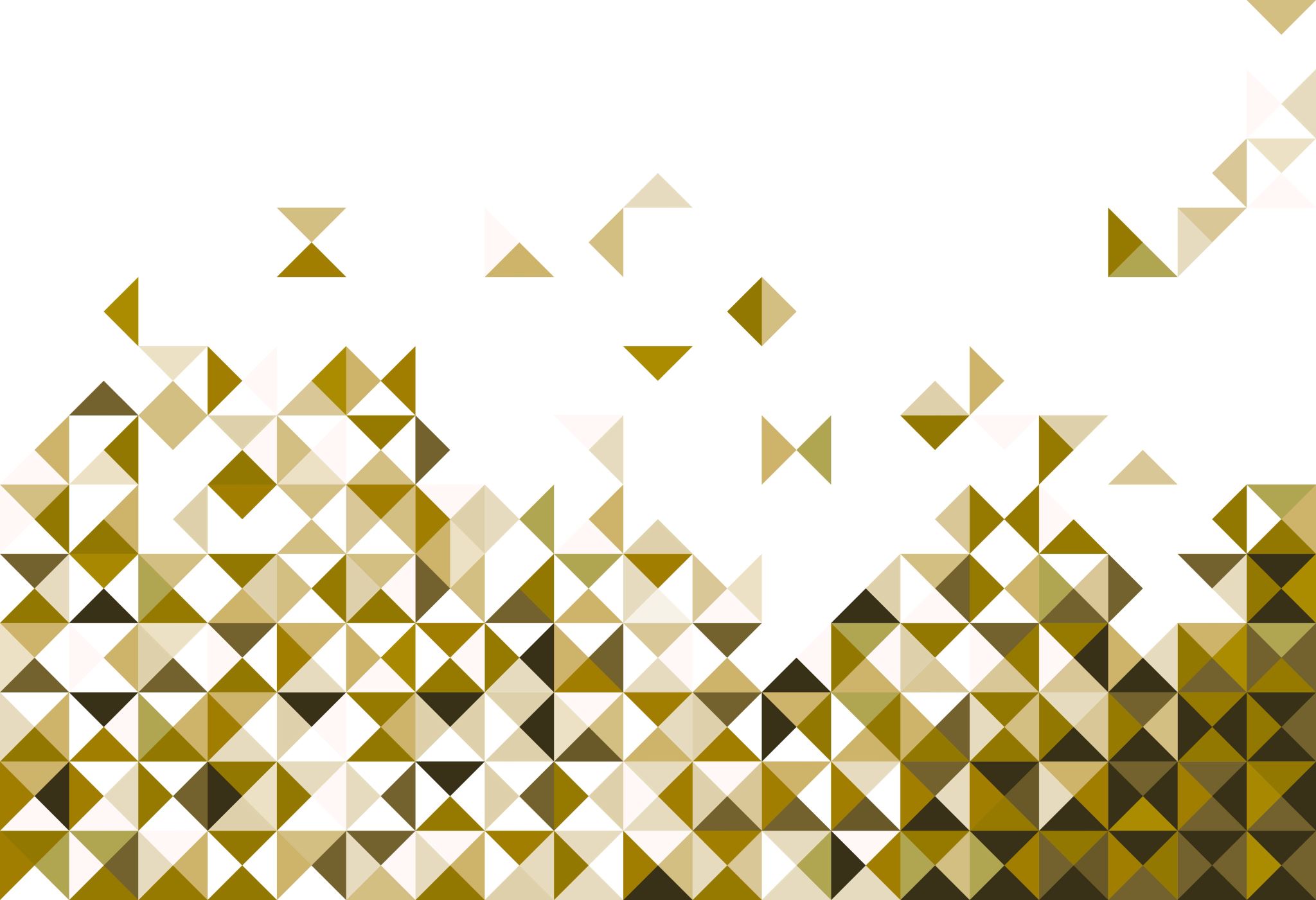 Možnosti a meze urychlování řízení
Procesní ekonomie
Spor by měl být odklizen co nejrychleji a s co nejnižšími náklady
Zároveň by ale měl zvítězit ten, kdo je v právu
Platný OSŘ mnohdy nerespektuje ani jeden z těchto požadavků
úprava koncentrace řízení brání úplnému objasnění skutkového stavu, a tím prosazení skutečné hmotněprávní situace
rychlosti ani úspoře nákladů neprospívá úprava opravných prostředků
Platná úprava tzv. koncentrace řízení I.
Pevně stanovený časový moment: konec 
přípravného jednání, resp. lhůty tam poskytnuté
prvního jednání, resp. konec lhůty tam poskytnuté, nekonalo-li se př. J.
Koncentrace se podle R 98/2013
týká jenom skutečností a důkazních návrhů, ohledně nichž je strana zatížena břemenem tvrzení a důkazním břemenem 
nebrání popírání 
Výjimky
zpochybnění věrohodnosti provedených důkazních prostředků
skutečnosti, které nastaly po přípravném (prvním) jednání
Skutečnosti nebo důkazy, které účastník nemohl bez své viny včas uvést
výzva k doplnění rozhodujících skutečností podle § 118a odst. 1 až 3 OSŘ
Platná úprava tzv. koncentrace řízení II.
Podle R 98/2013 může koncentrace nastat jenom, pokud:
účastníci byli poučeni
v předvolání
před koncem (přípravného, prvního, dalšího) jednání
při přípravném jednání byly provedeny všechny potřebné úkony, příkladmo vyjmenované v § 114c/3
při jednání byly provedeny alespoň všechny úkony vyjmenované v § 118/1 a 2
Problémy současné úpravy koncentrace řízení
Uniká jí ze zřetele účel koncentrace (urychlení řízení)
Je v praxi obcházena kvůli mechanicky stanovené hranici
přerušování jednání místo odročování
záměrné nepoučování stran
nařizování jiného roku místo přípravného jednání
Koncentrace řízení vyžaduje disciplínu nejen od stran, ale také od soudu
měla by znamenat soustředěné projednání věci u jediného jednání
soudní praxe jednání často kouskuje po krátkých časových úsecích; proč pak chtít po stranách, aby svá tvrzení a důkazy uvedly mnohem dříve, než na jejich projednávání přijde?
Možné řešení
Inspirace rakouskou úpravou
žádná mechanická hranice; o odmítnutí opožděných přednesů rozhoduje soudce
straně lze přičíst hrubou nedbalost
opožděný přednes musí být důvodem průtahů v řízení
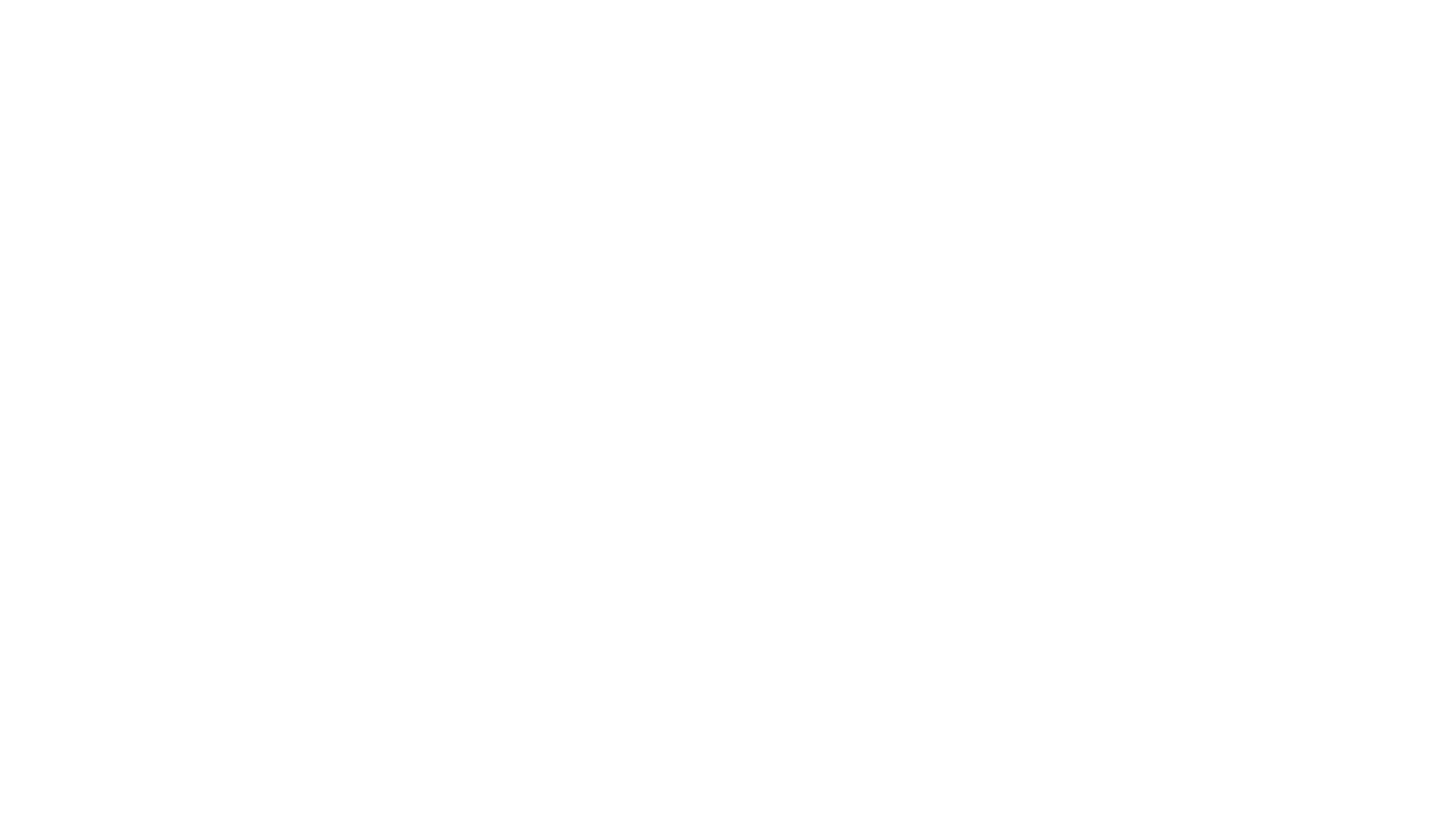 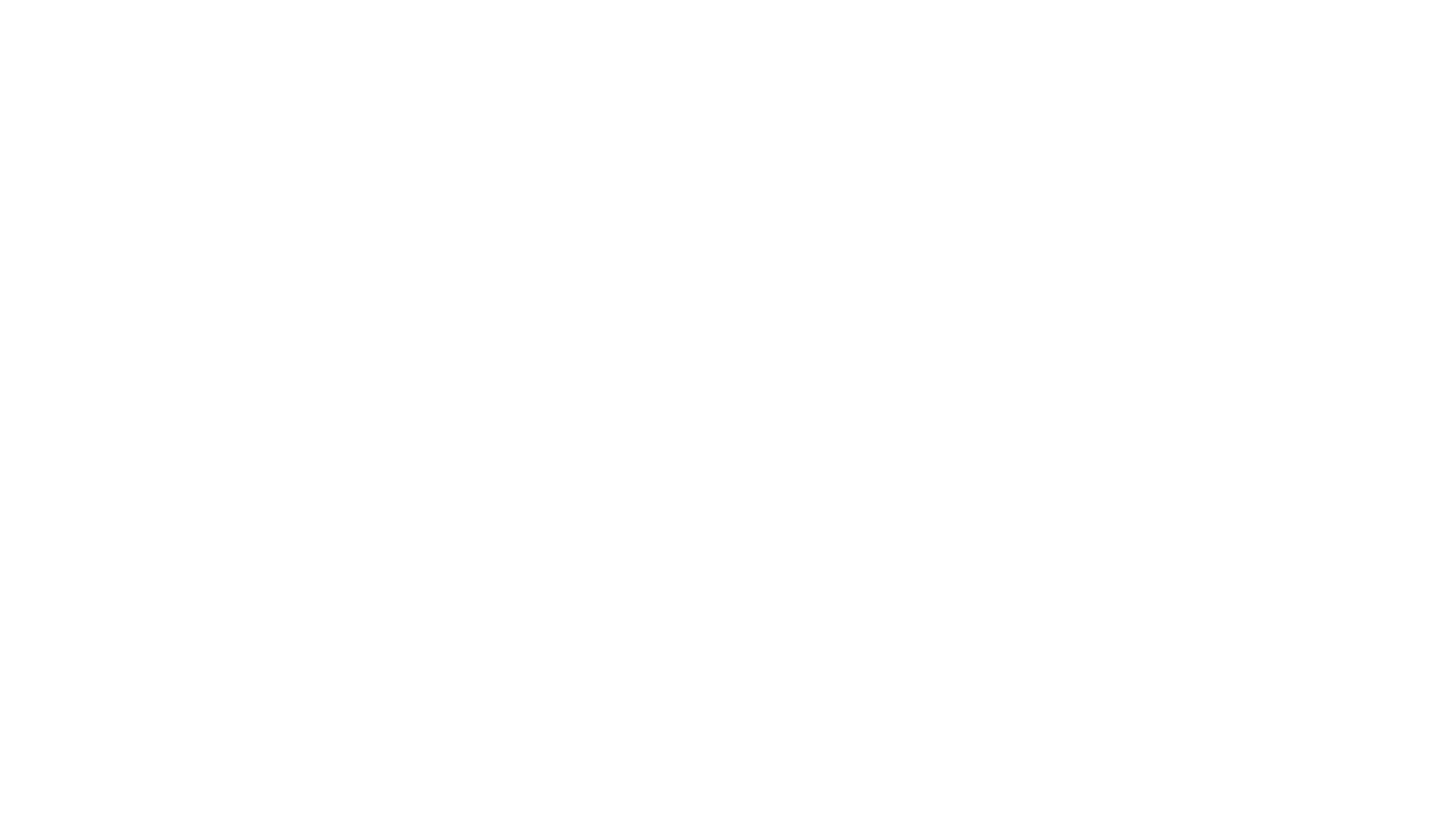 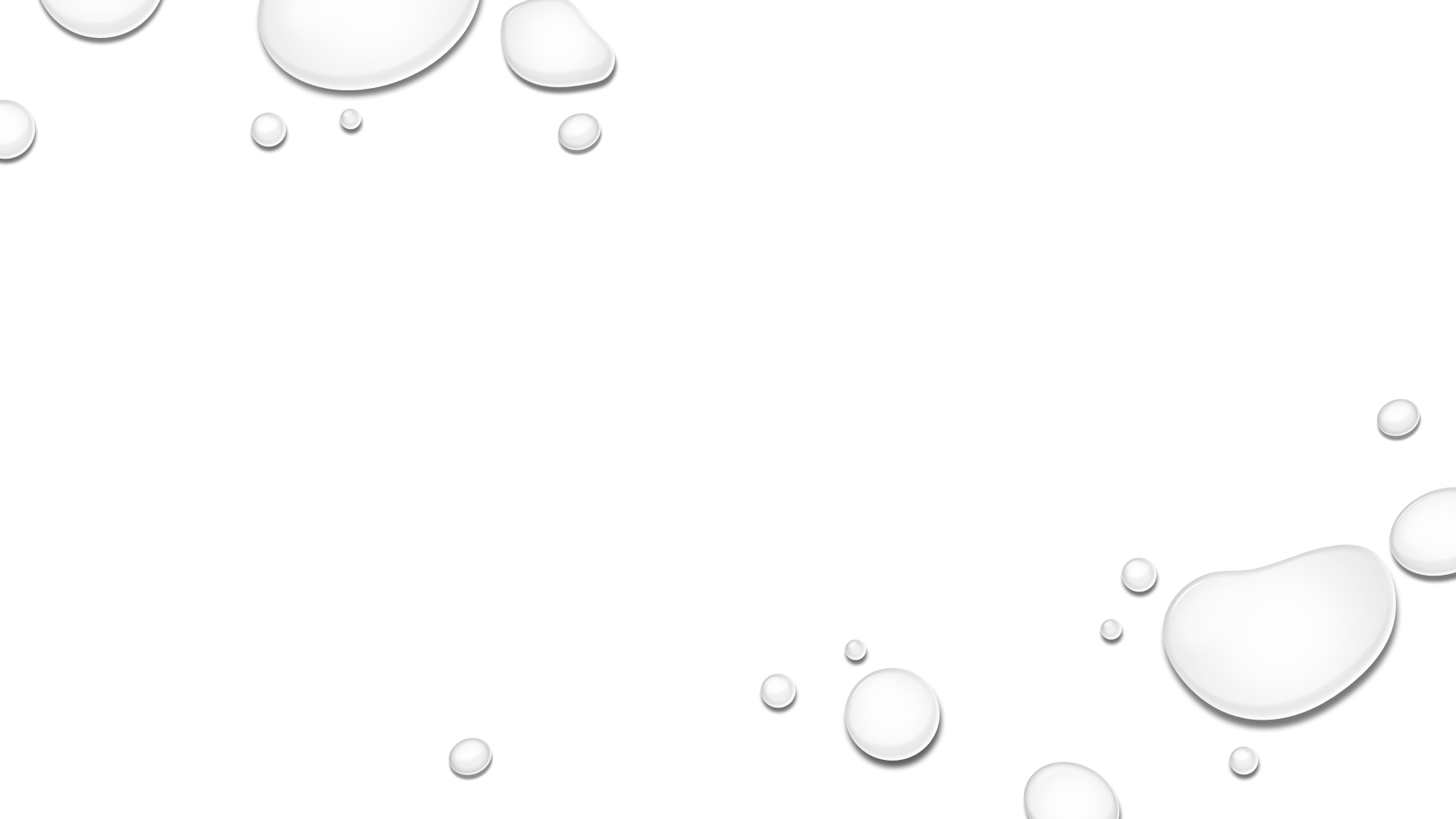 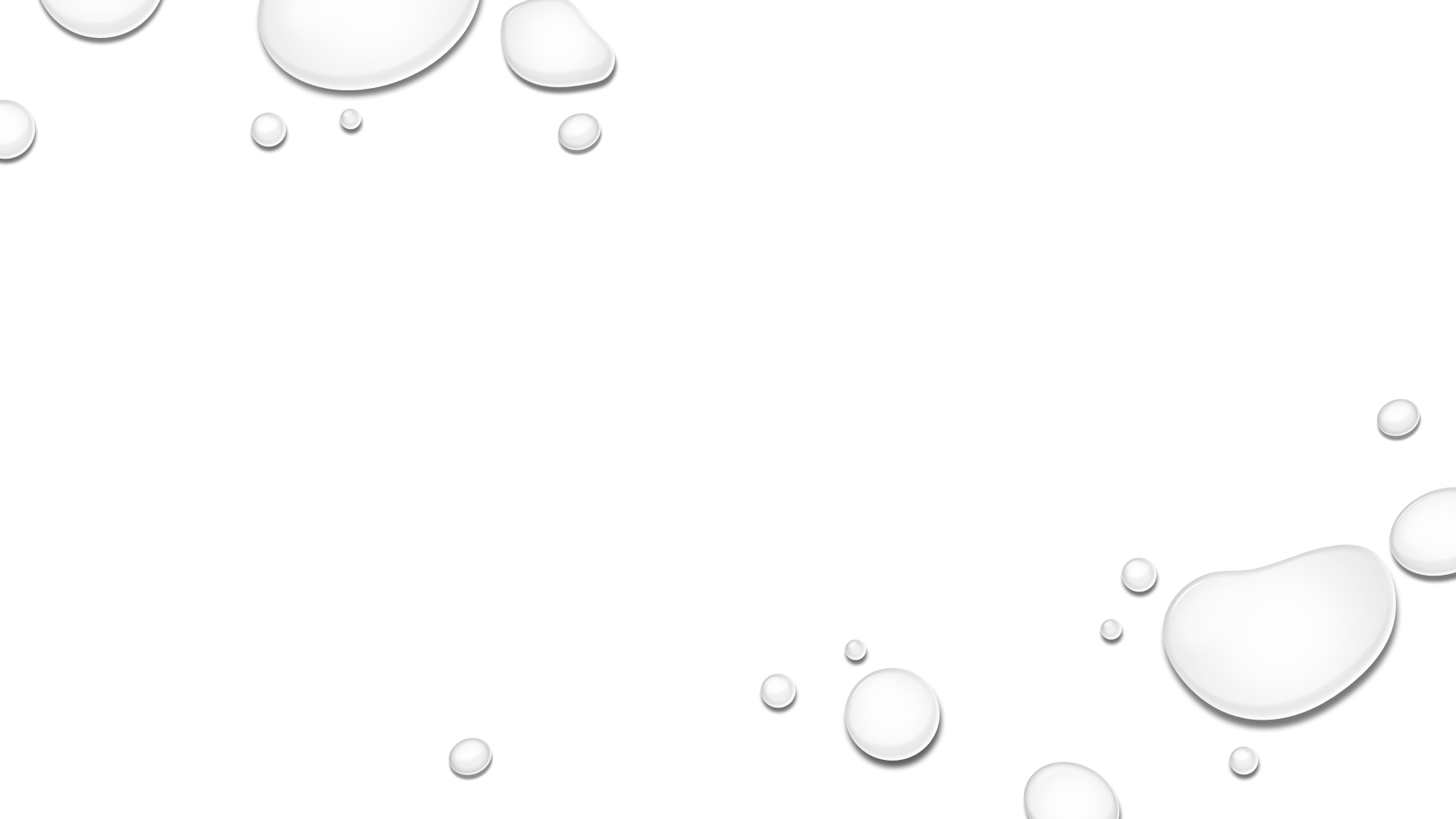 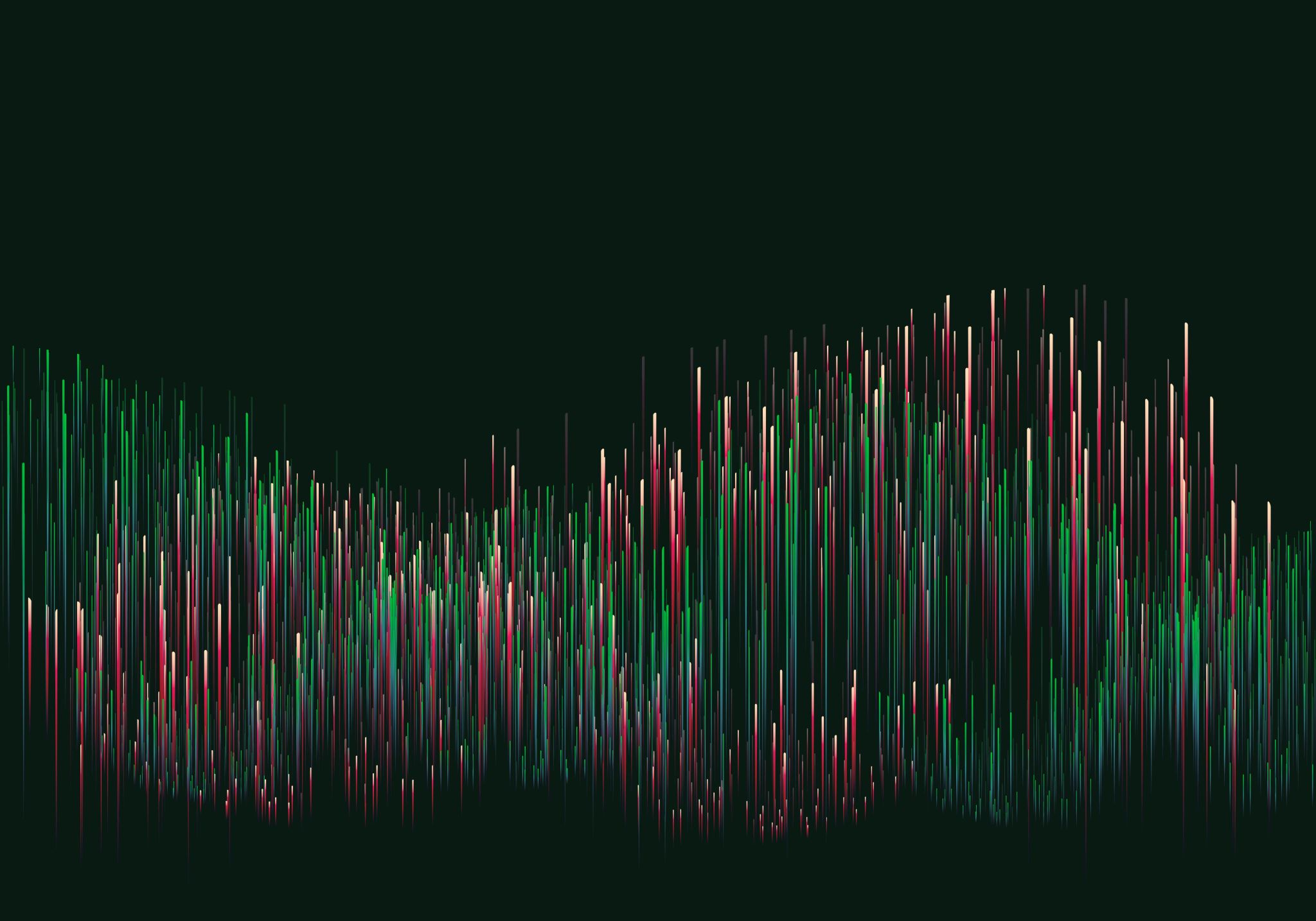 Dispoziční zásada
Dispoziční zásada
Dispoziční zásada je nesprávně oslabována, např.
kontrola dispozičních úkonů soudem (smír, změna žaloby)
prolamování vázanosti soudu žalobou
opravná řízení
zákaz zpětvzetí žaloby dle § 96/6
nález Pl. ÚS 40/18 je výkladní skříní úpadku českého civilního procesu 
nález popírá dokonce význam autonomie vůle v civilním procesu (!)
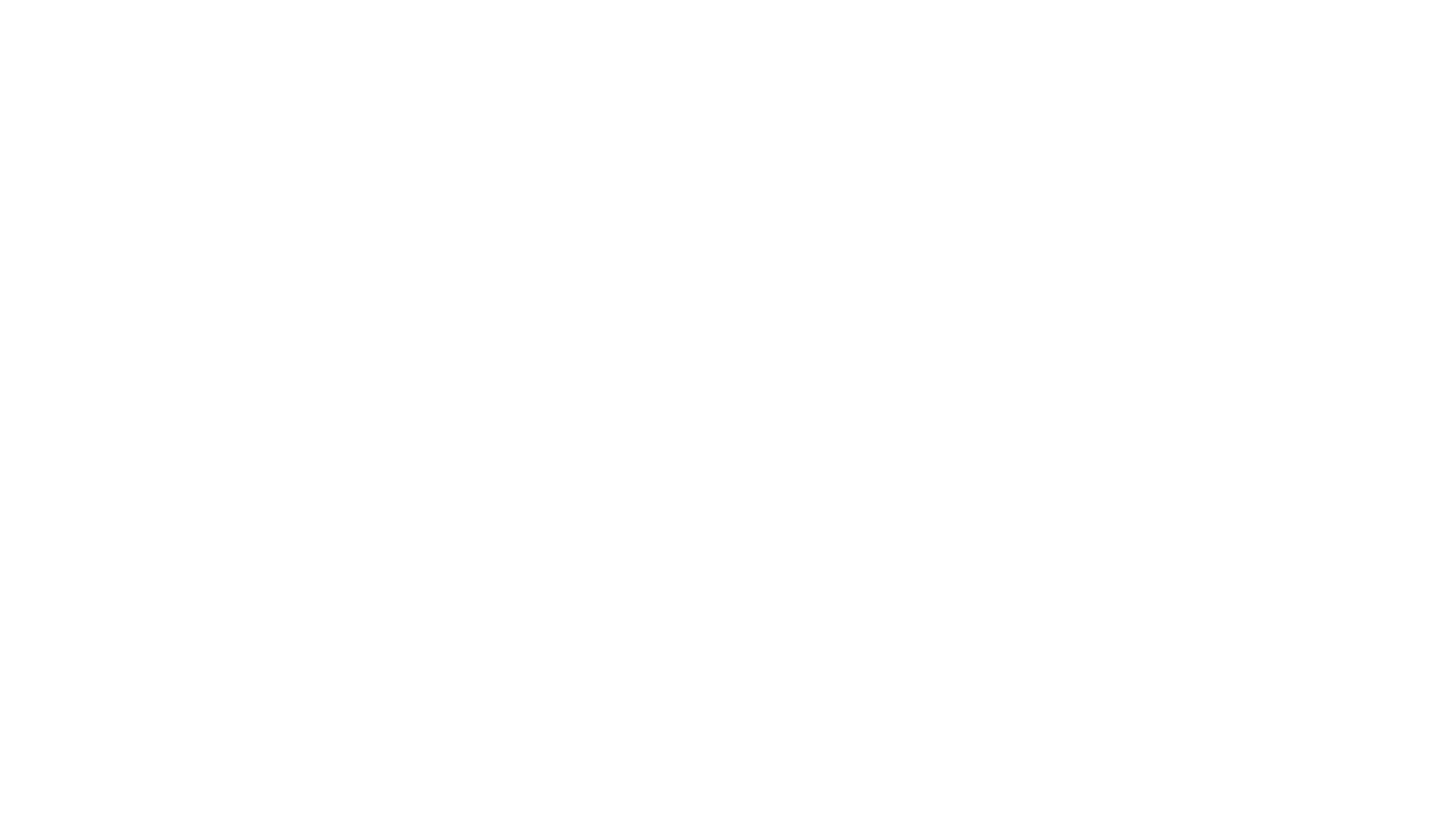 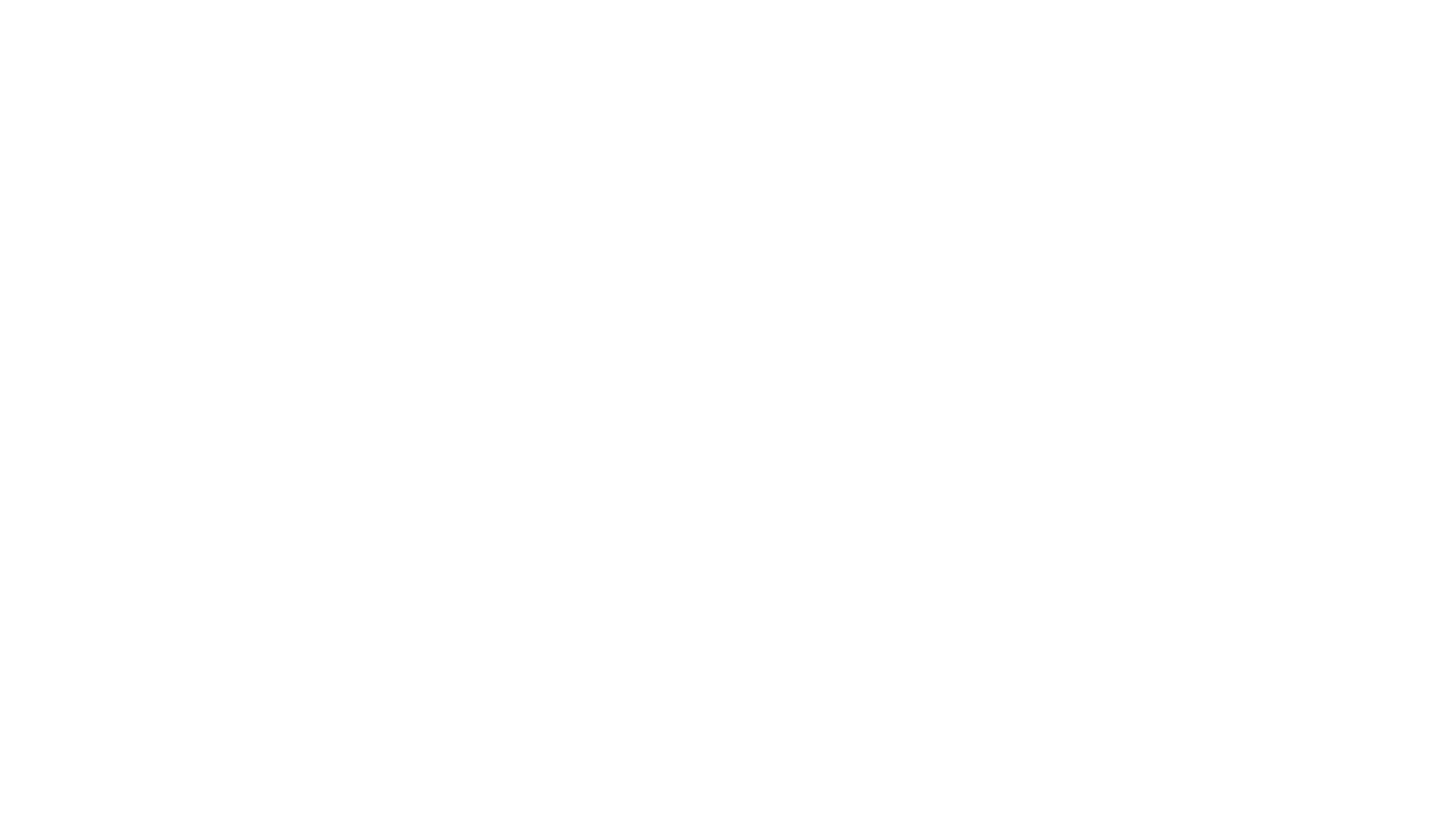 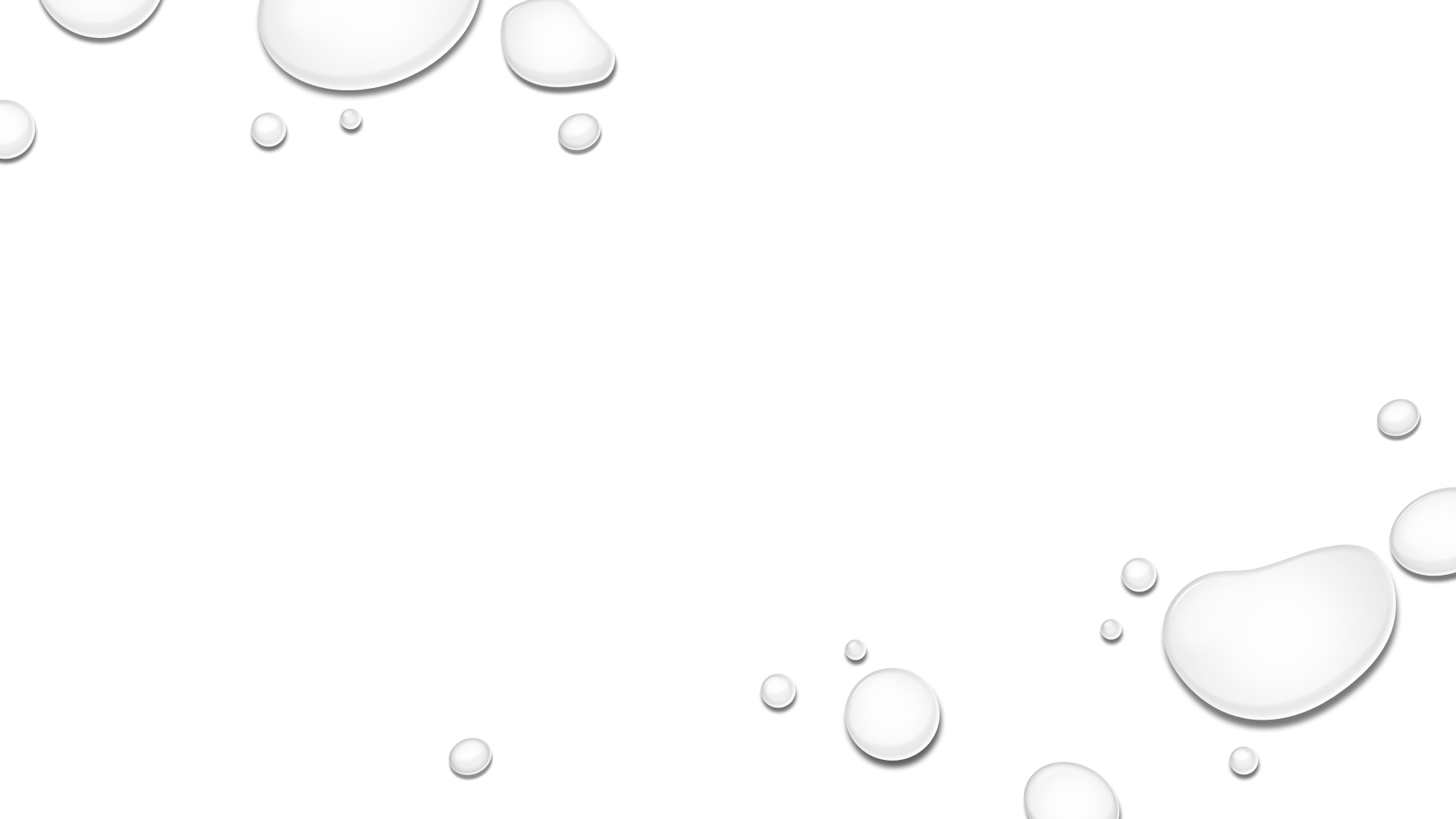 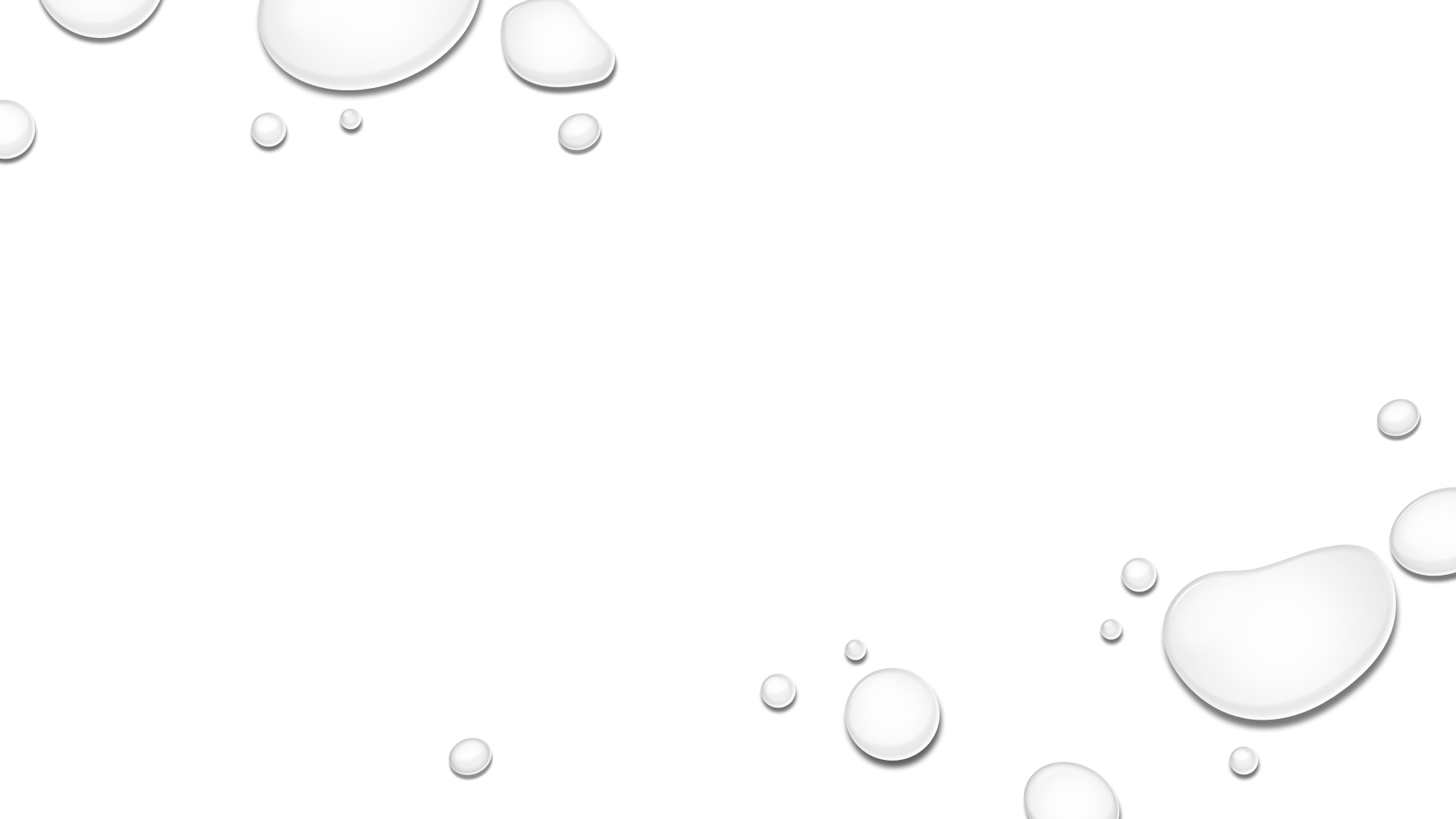 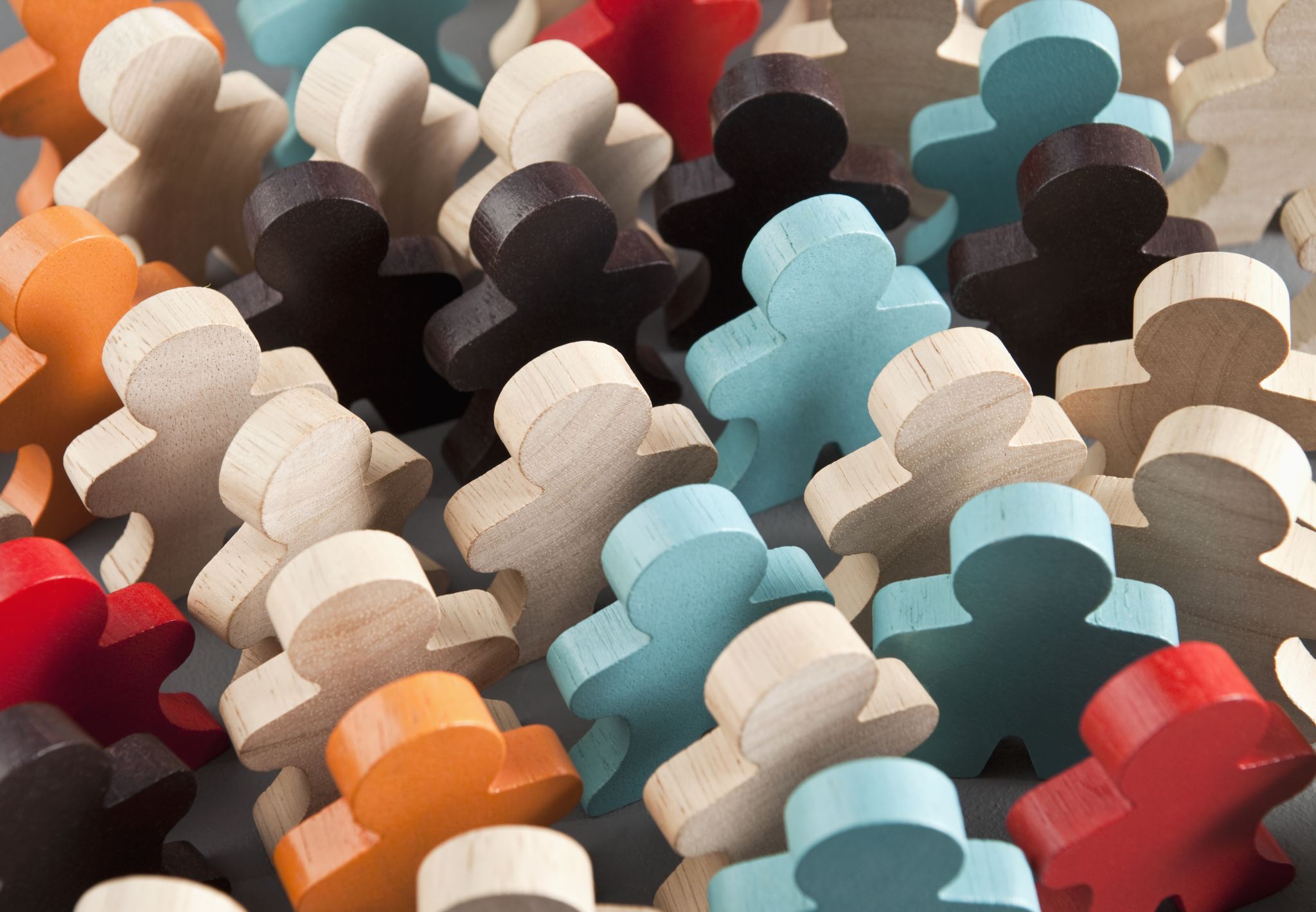 Advokátské spory
Advokátské spory
Civilní sporný proces: rovnost stran, nestrannost a nezávislost soudu, kontradiktorní charakter řízení
Jak zajistit skutečnou rovnost stran?
poučovací povinnost (x nestrannost)
povinné zastoupení advokátem
Zastoupení jenom v opravných řízeních?
základy úspěchu se budují v I. stupni
opravné prostředky neslouží k nápravě chyb stran
Nesmí jít o překážku přístupu k soudu
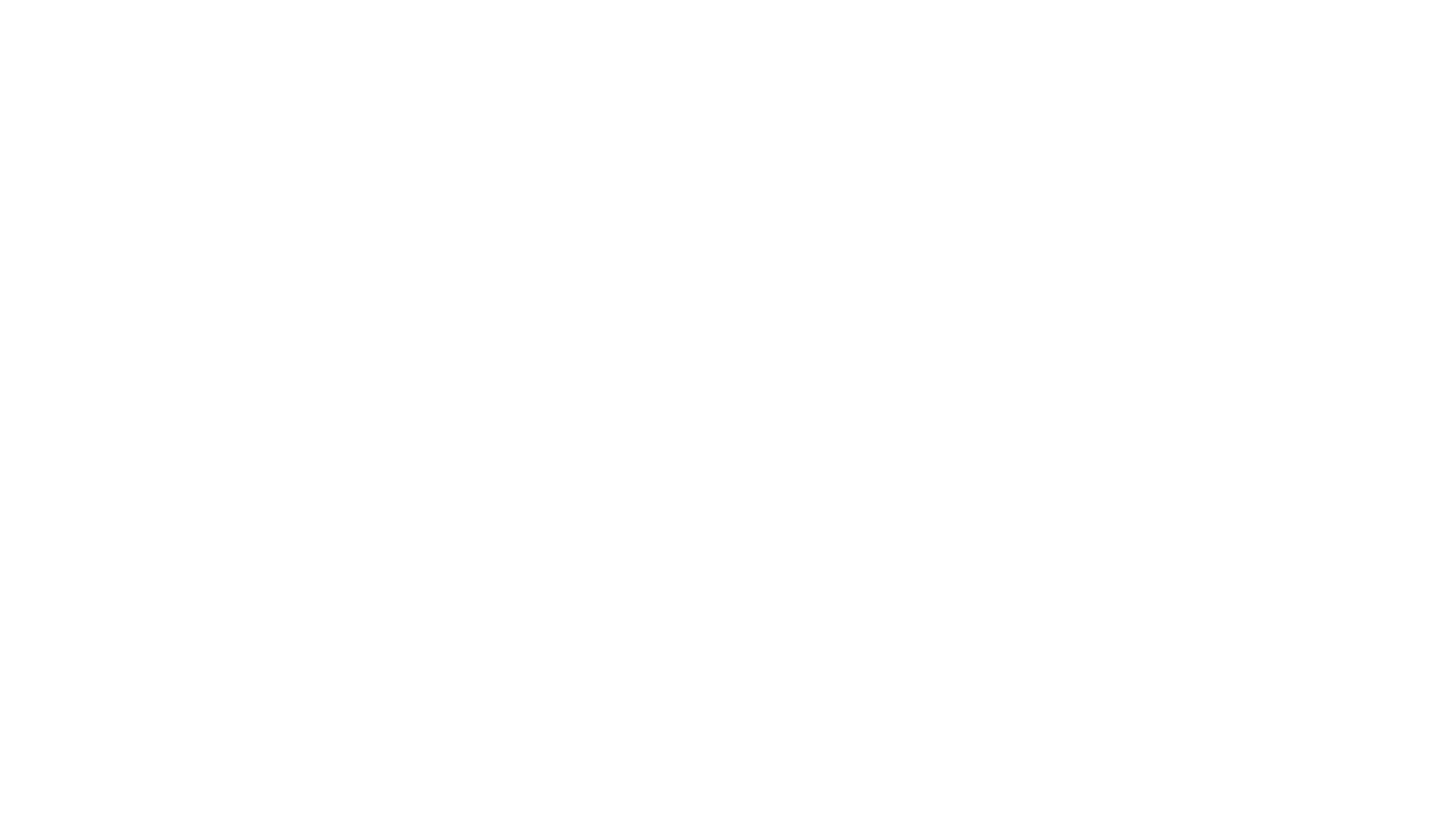 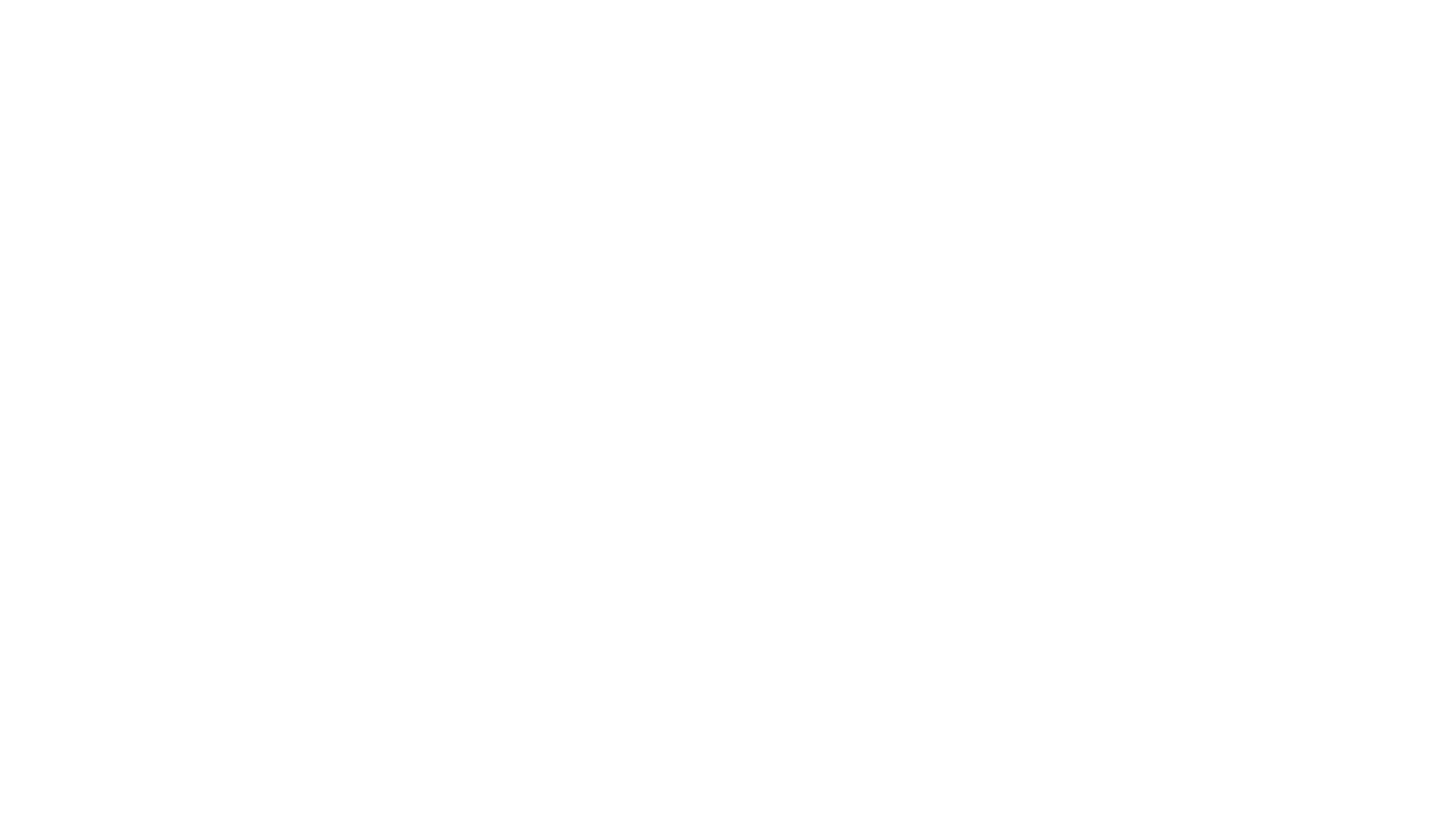 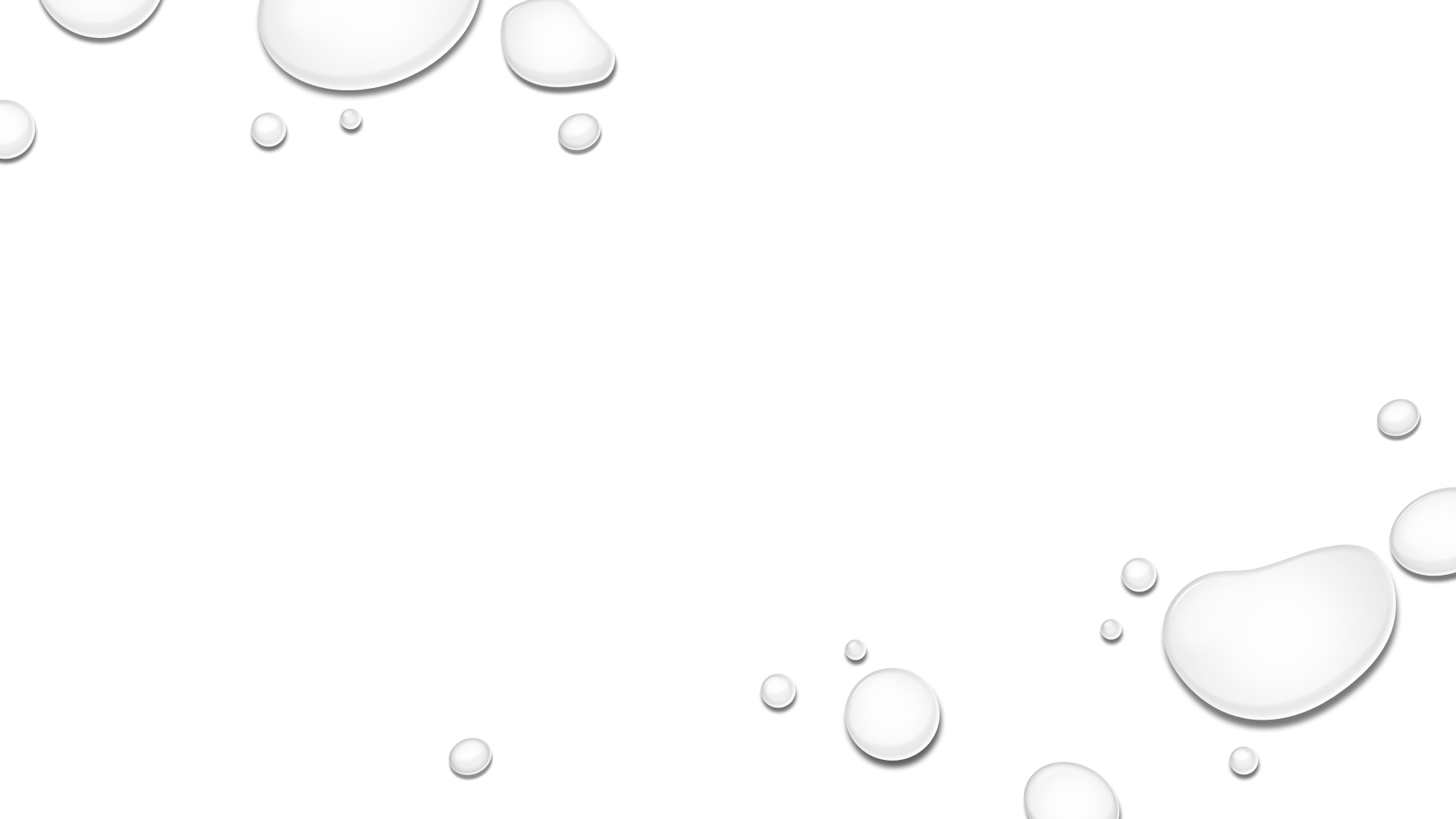 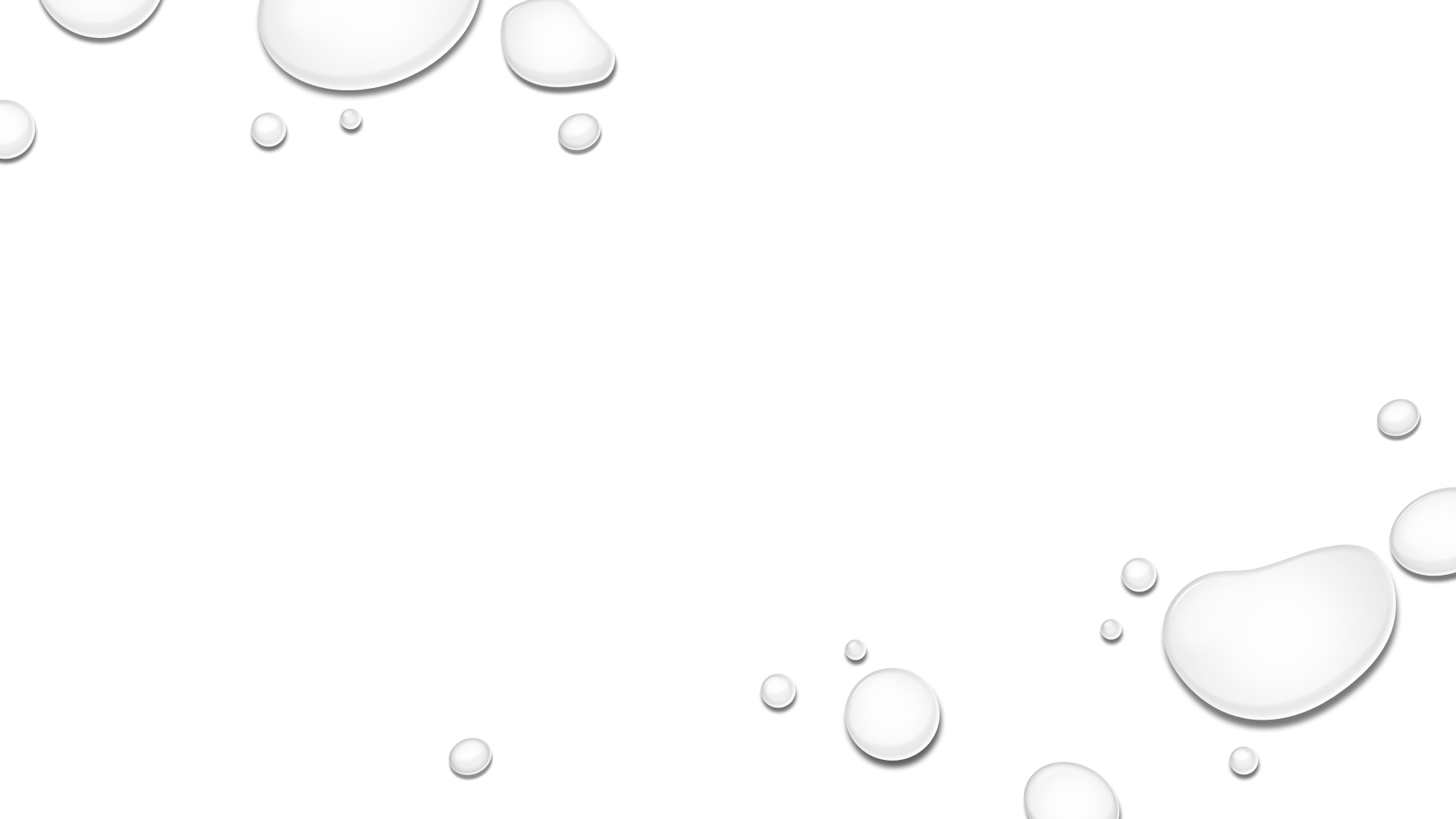 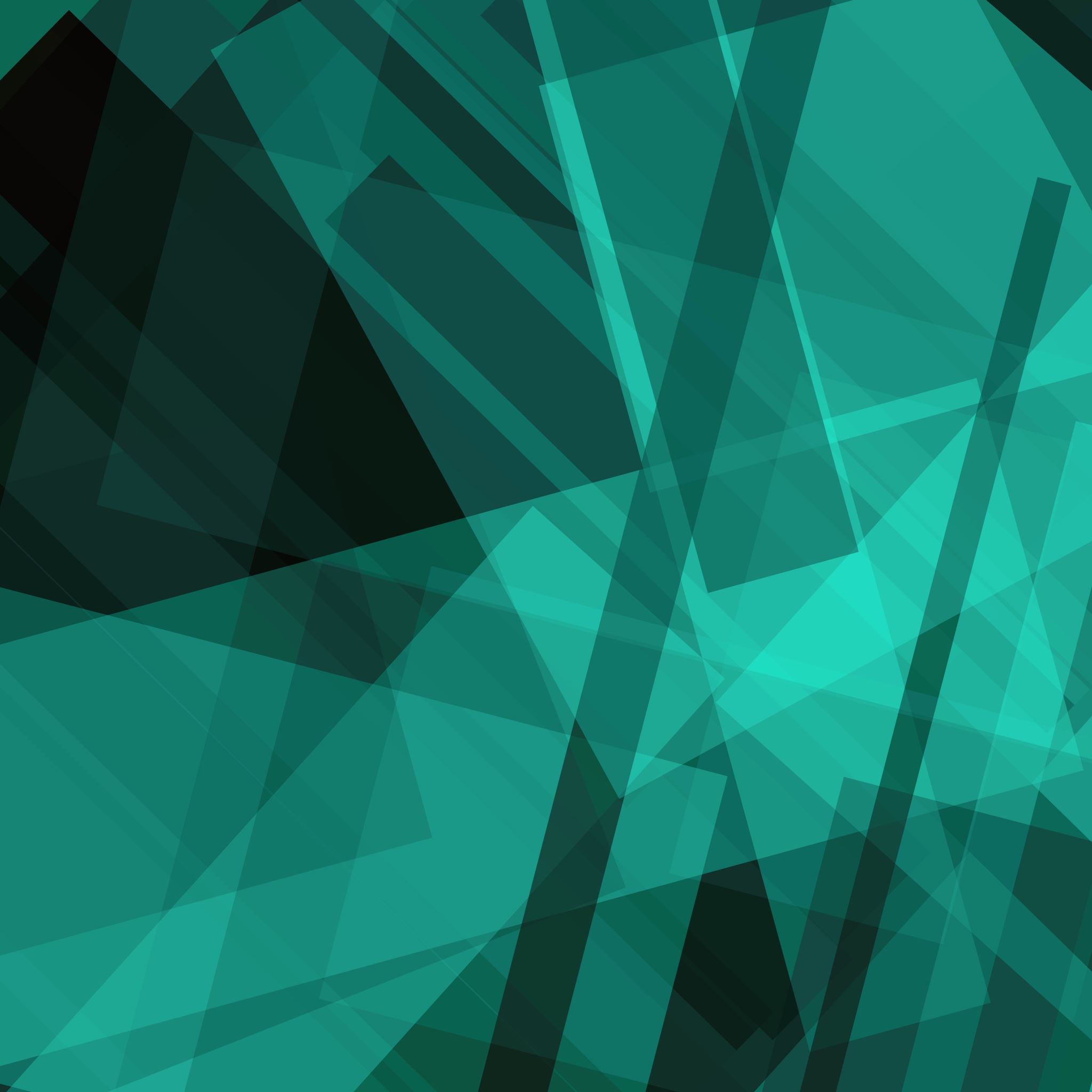 Kontumační rozsudky a rozsudky pro uznání
Kontumační rozsudky a rozsudky pro uznání
Současné pojetí kontumačních rozsudků je příliš úzké – pouze zmeškání prvního jednání žalovaným
Ostatní případy zmeškání se sankcionují rozsudkem opírajícím se o fikci uznání
Podstatný rozdíl: kontumační rozsudek nikdy nefinguje uznání nároku, ale pouze zakládá vyvratitelnou domněnku nespornosti skutkových tvrzení (nejsou-li v rozporu s předloženými listinami)
Kontumačním rozsudkem by mělo být postihováno zmeškání žalobce i žalovaného, a to
nevyjádření se žalovaného k žalobě
zmeškání přípravného roku žalobcem nebo žalovaným
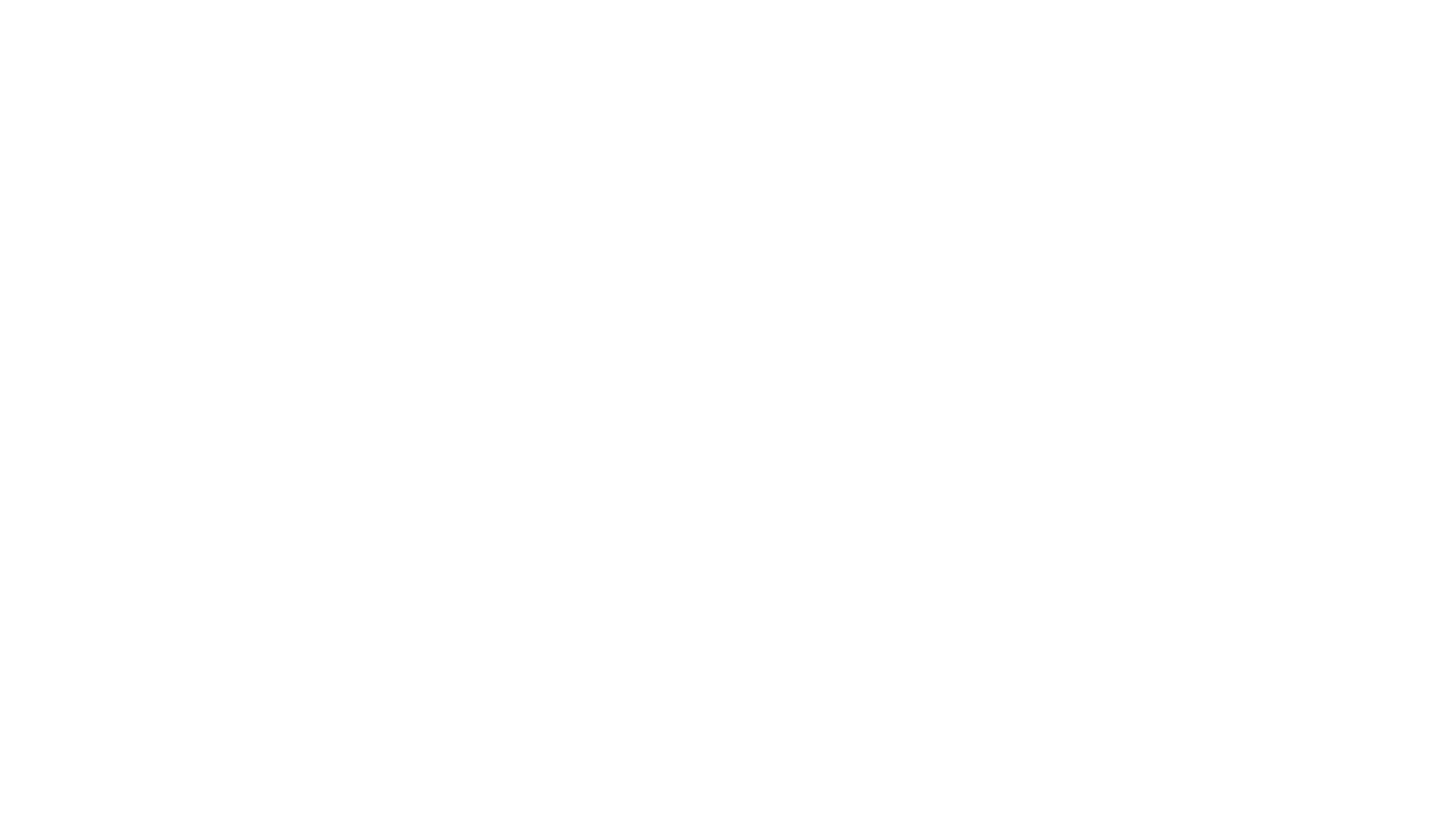 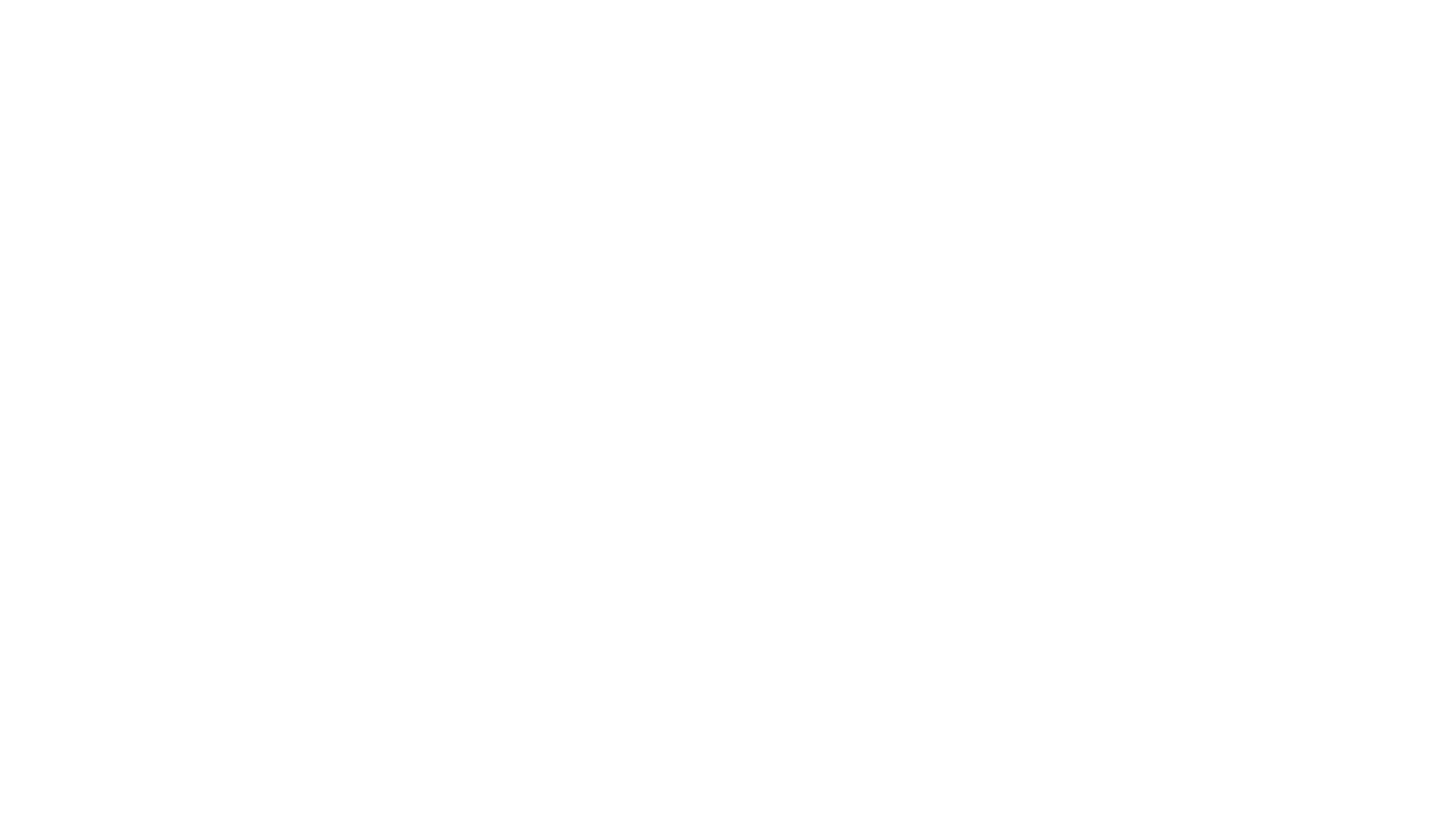 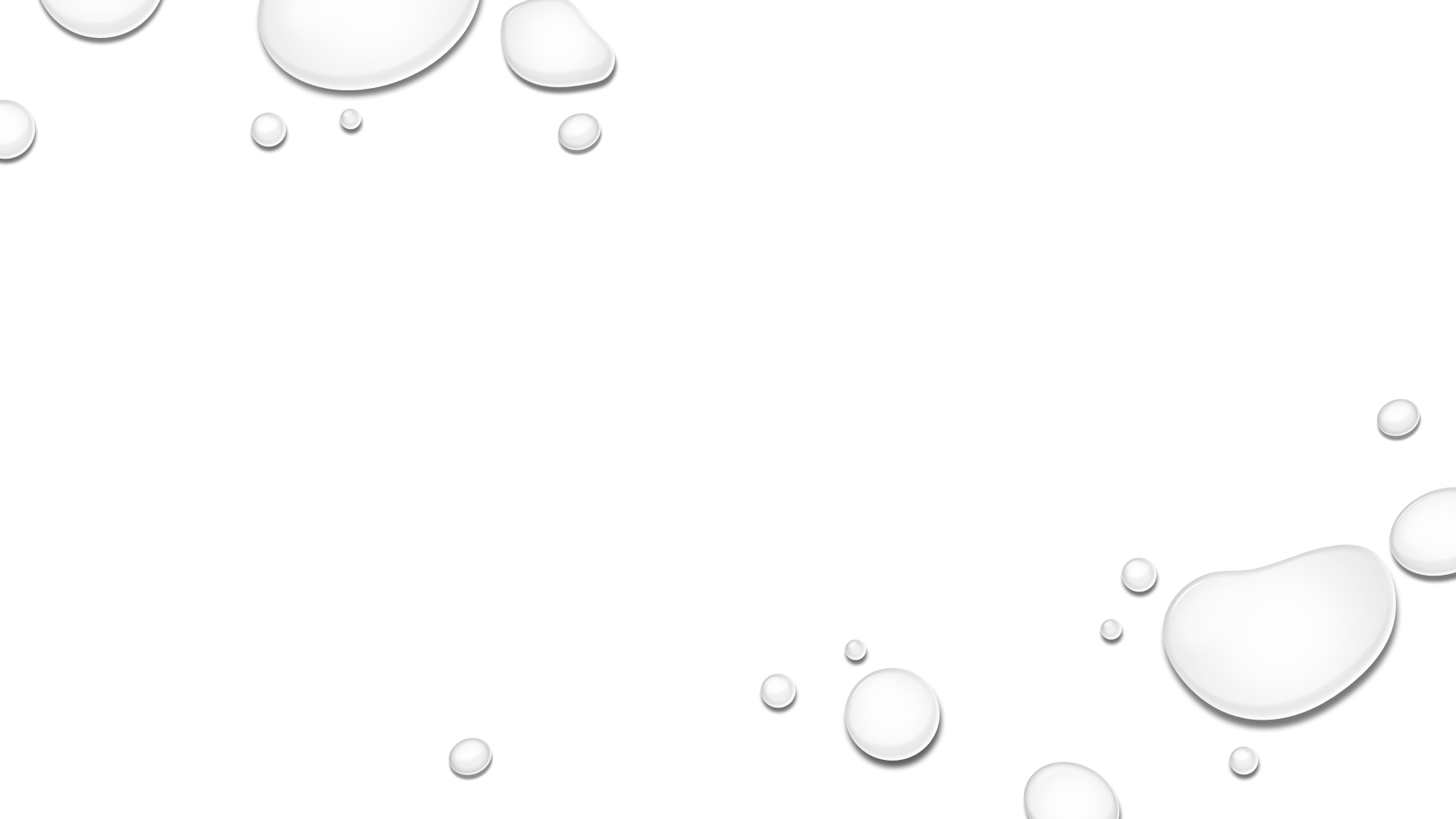 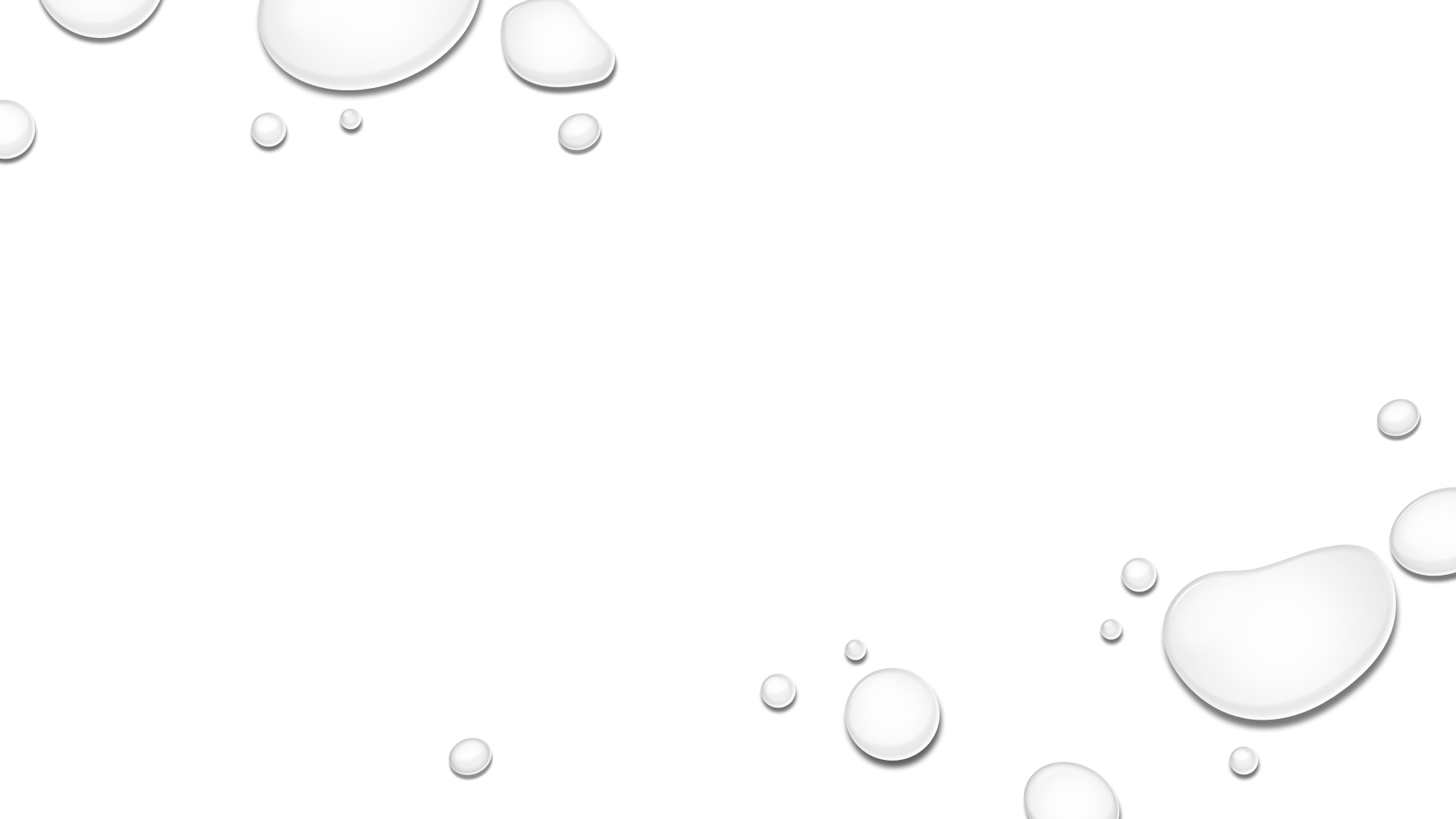 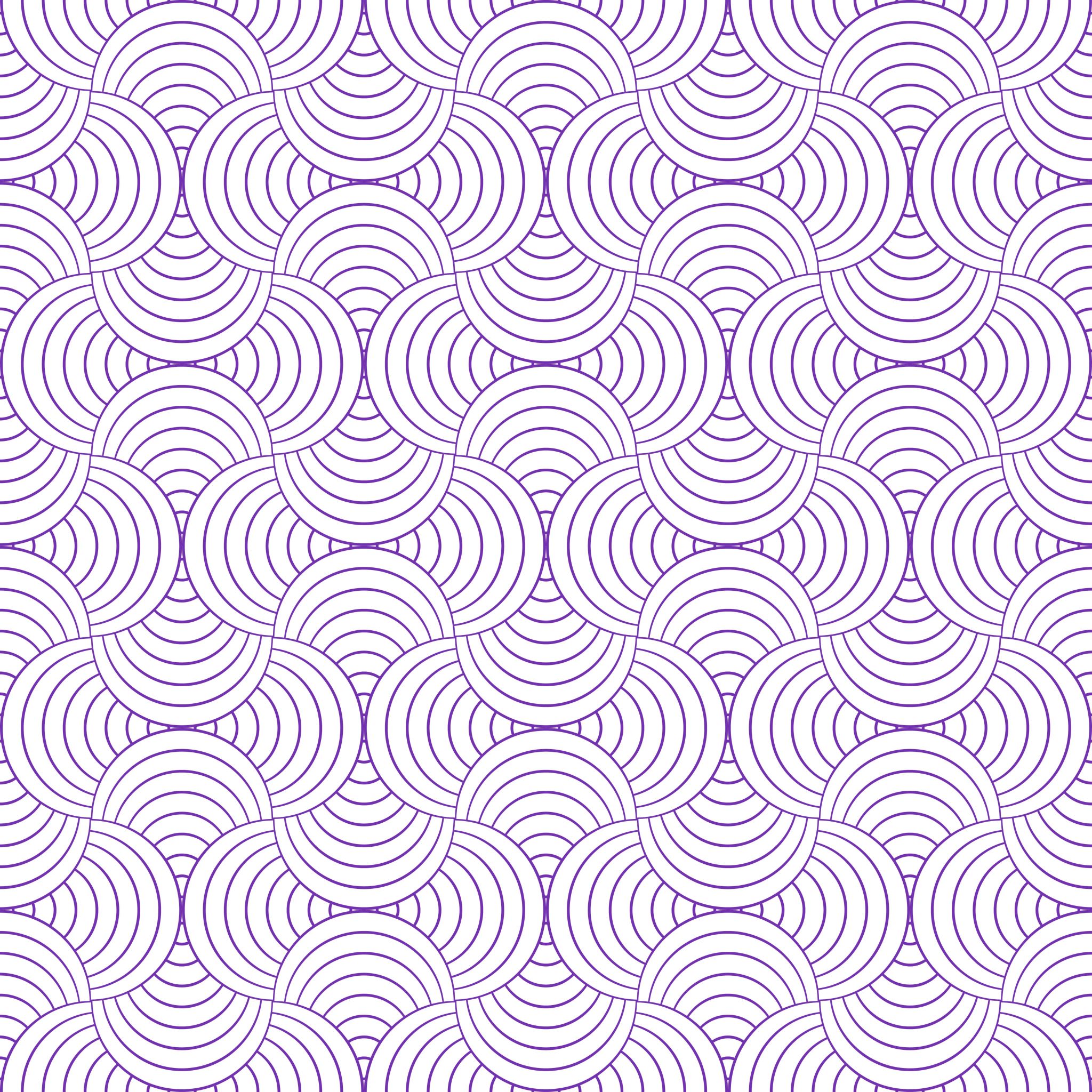 Právní moc – příklady k zamyšlení
Příklad č. 1
B nabyl od A na základě kupní smlouvy pozemek; vlastnické právo bylo ve prospěch B vloženo do KN
kupní cena byla rozložena do několika splátek; v kupní smlouvě byla výslovně ujednána možnost prodávajícího odstoupit od smlouvy pro případ, že kupující se ocitne v prodlení s některou ze splátek
B přestal řádně platit splátky; A po bezvýsledné výzvě k zaplacení od smlouvy odstoupil
B odmítl pozemek vrátit A; A proto podal žalobu o vyklizení tohoto pozemku
A s žalobou uspěl, rozsudek nabyl právní moci; dovolání B bylo odmítnuto
V KN je stále jako vlastník zapsán B; může A žalovat B o určení svého vlastnického práva, nebo tomu brání překážka věci pravomocně rozhodnuté?
Příklad č. 2
Soud I. stupně rozsudkem určil, že žalobce A je vlastníkem pozemku; rozsudek nabyl právní moci
Žalovaný B krátce poté zemřel a jeho majetek připadl jedinému dědici C; ten proti A podal žalobu, kterou se domáhal určení, že A není vlastníkem tohoto pozemku
Brání žalobě C překážka věci pravomocně rozhodnuté, a to vzhledem k
totožnosti účastníků
totožnosti věci?
Příklad č. 3
B odebral od A zboží za celkovou kupní cenu 150 000 Kč; na fakturu vystavenou prodávajícím ale nereagoval a kupní cenu nezaplatil
A proto podal vůči B žalobu, kterou se domáhal zaplacení 75 000 Kč s úroky z prodlení z této částky; celou částku neuplatnil proto, že chtěl snížit náklady řízení pro případ, kdyby soud dospěl k závěru o neplatnosti smlouvy (její platností si A nebyl zcela jist)
Soud I. stupně posoudil smlouvu jako platnou a uložil žalovanému B povinnost zaplatit žalovanou sumu i s příslušenstvím. Rozsudek nabyl právní moci
A posléze podal další žalobu, kterou se domáhal zaplacení zbytku kupní ceny, tedy opět 75 000 Kč s úrokem z prodlení z této částky
Může žalobce jednu pohledávku uplatňovat dvěma žalobami?
Nebrání druhé žalobě překážka věci pravomocně rozhodnuté?
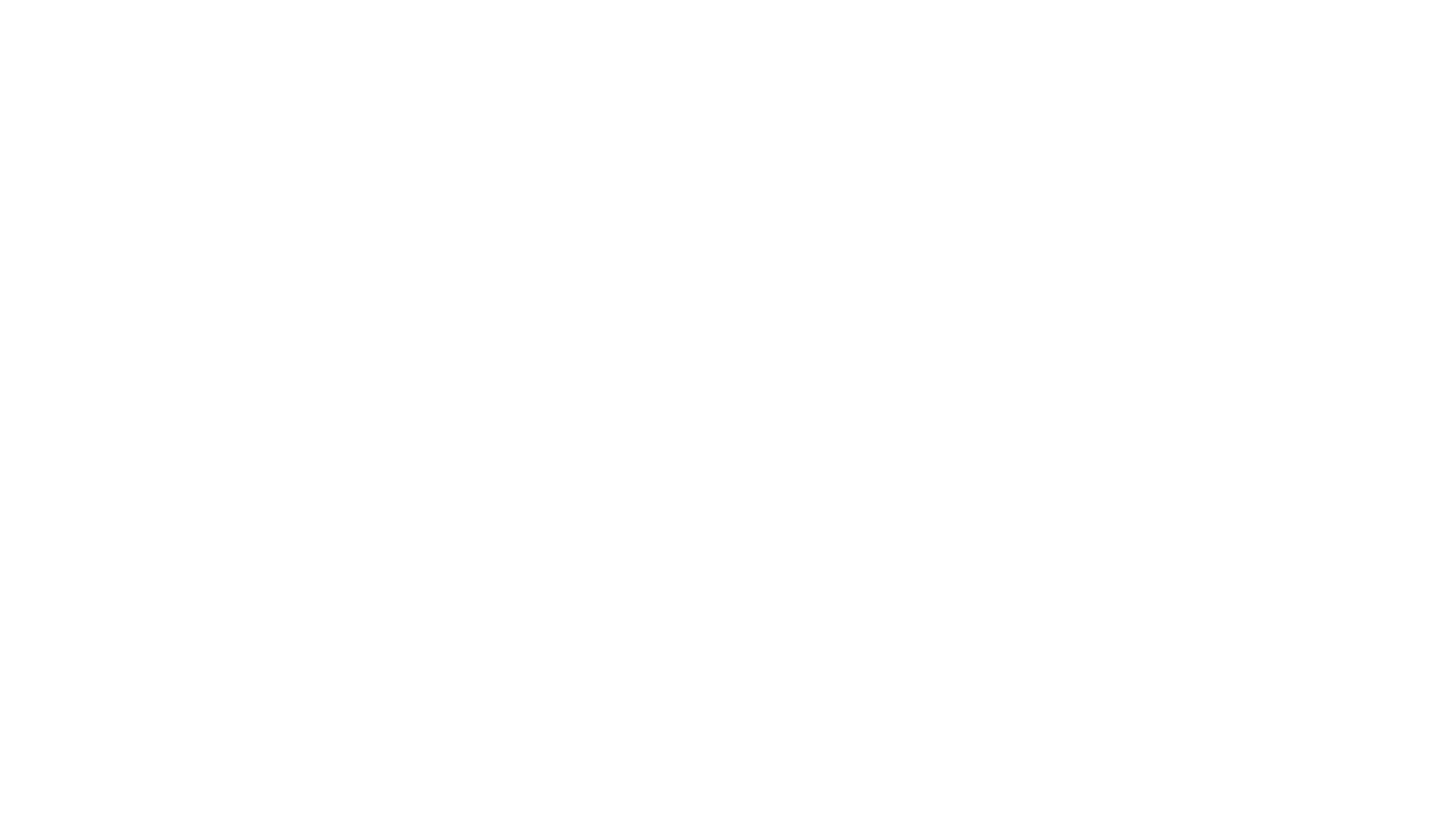 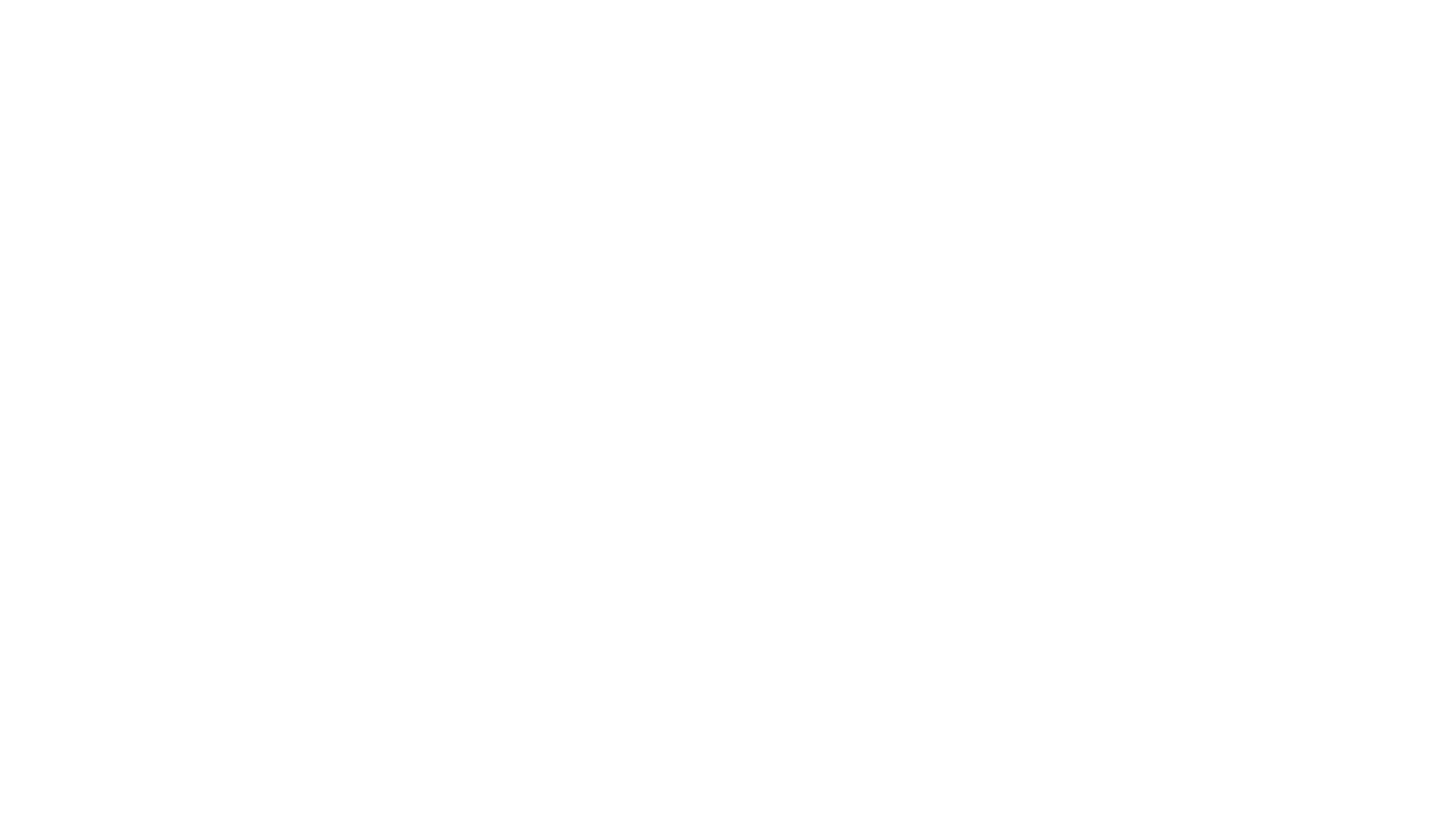 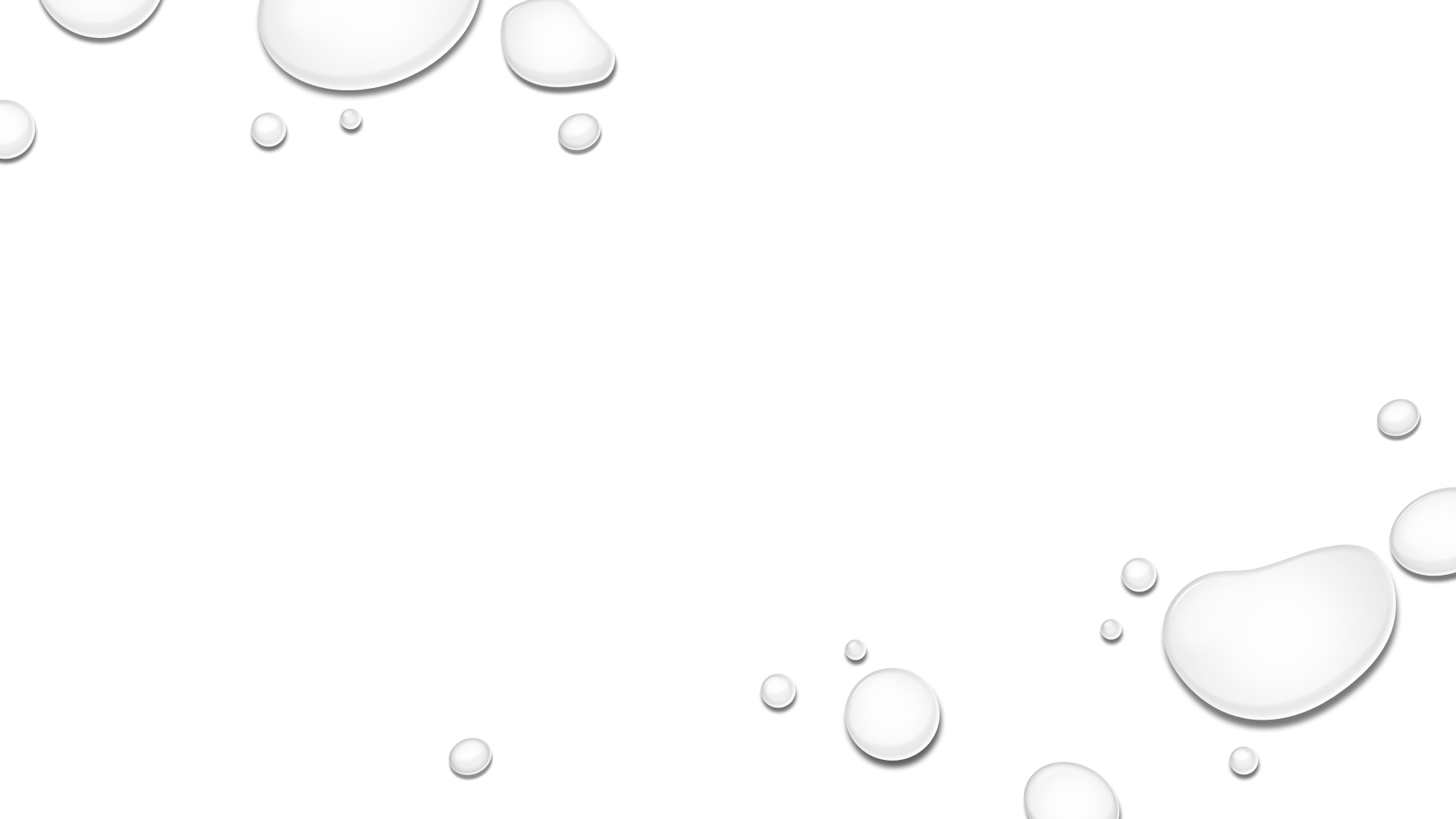 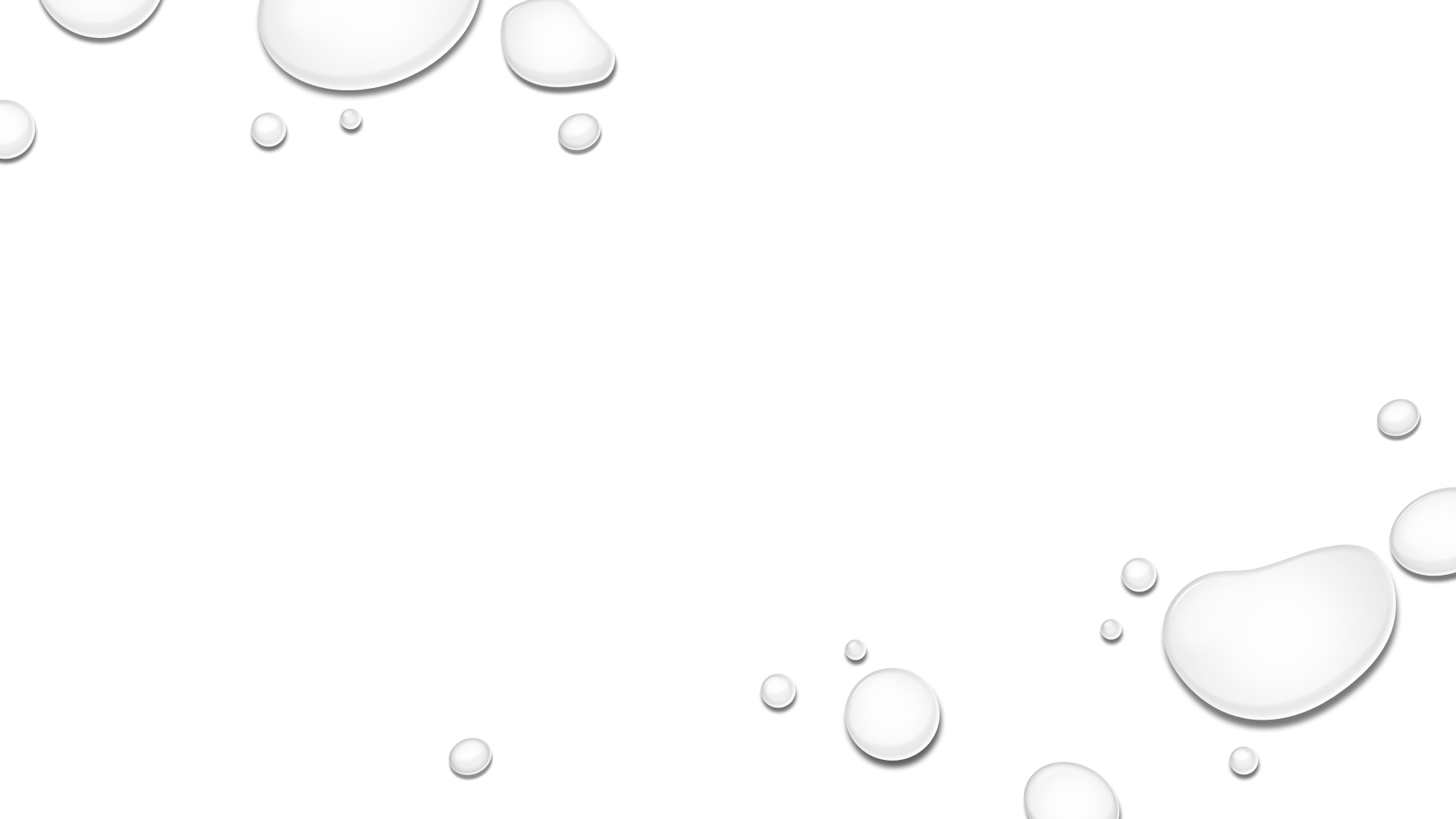 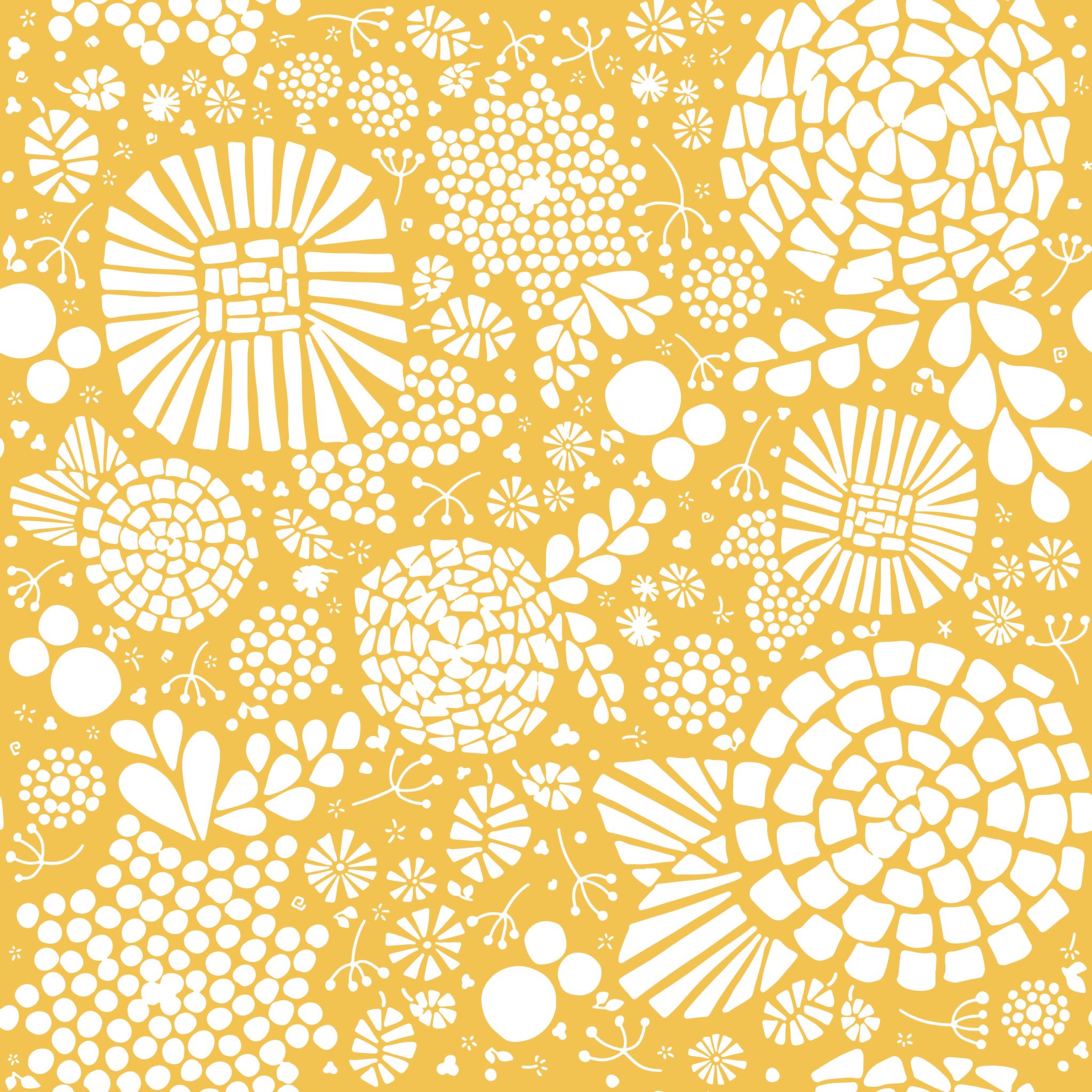 Předmět sporu-Příklady k zamyšlení
Příklad č. 1
při nehodě taxi, jehož řidič je zároveň jeho provozovatelem, je zraněn zákazník
náhradu škody může zákazník uplatňovat podle 
§ 2910 OZ (porušení zákonné povinnosti)
§ 2927 OZ (škoda z provozu dopravních prostředků)
§ 2913 OZ (porušení povinnosti z přepravní smlouvy)
Žalobce v žalobě přednesl skutečnosti odpovídající § 2910 OZ. Může soud posoudit věc i z pohledu zbývajících skutkových podstat?
Příklad č. 2
dlužník se zavázal ve smlouvě k zaplacení kupní ceny
v době splatnosti dlužník nezaplatí, ale vystaví místo toho věřiteli směnku
může věřitel žalovat ze smlouvy, když neuspěl s žalobou o zaplacení ze směnky?
Příklad č. 3
Žalobce se domáhá po žalovaném zaplacení dlužného nájemného
Soud dospěje k závěru, že nájemní smlouva je neplatná
Má za této situace žalobu zamítnout, nebo může věc posoudit jako bezdůvodné obohacení a žalobě vyhovět?